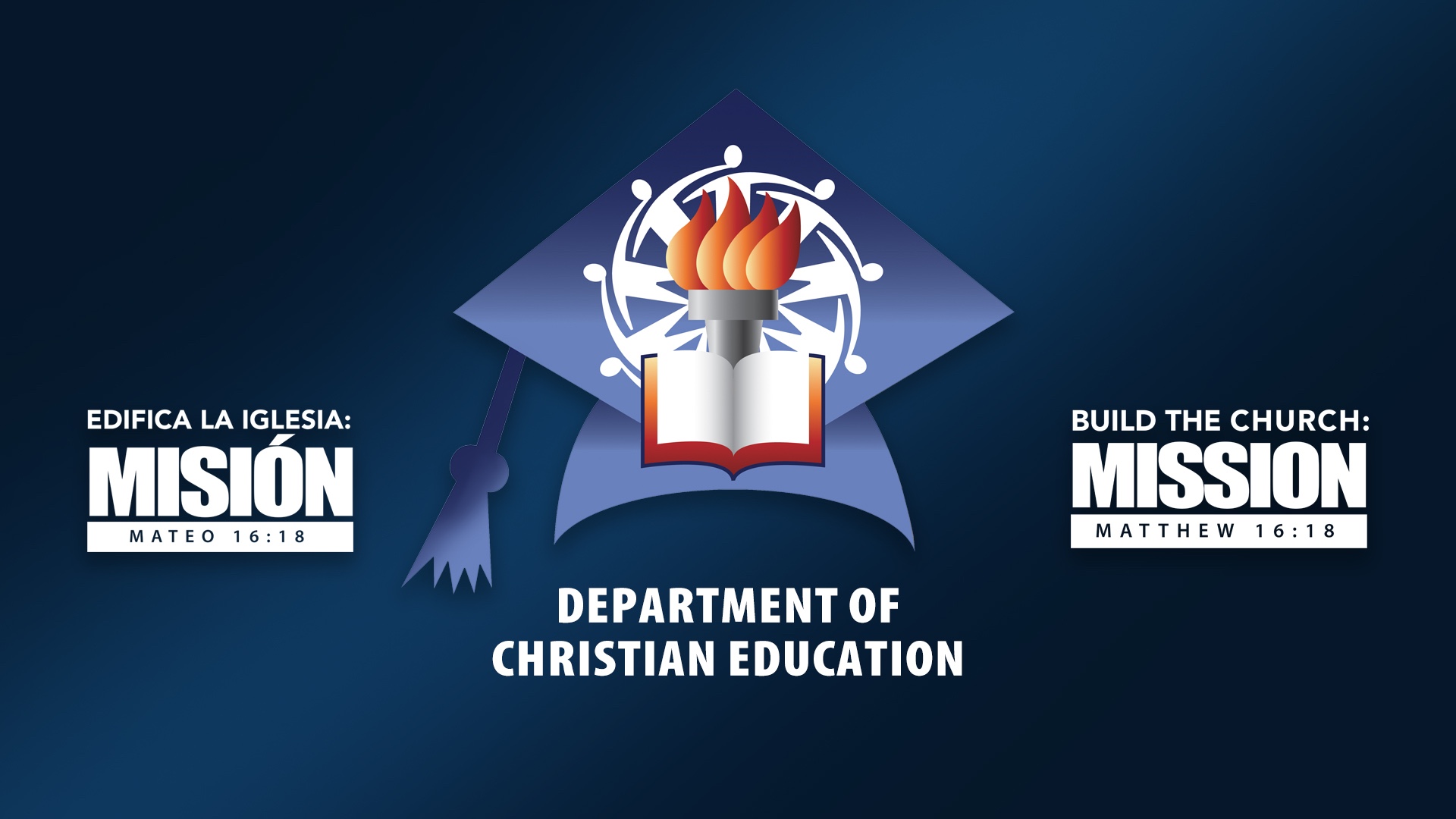 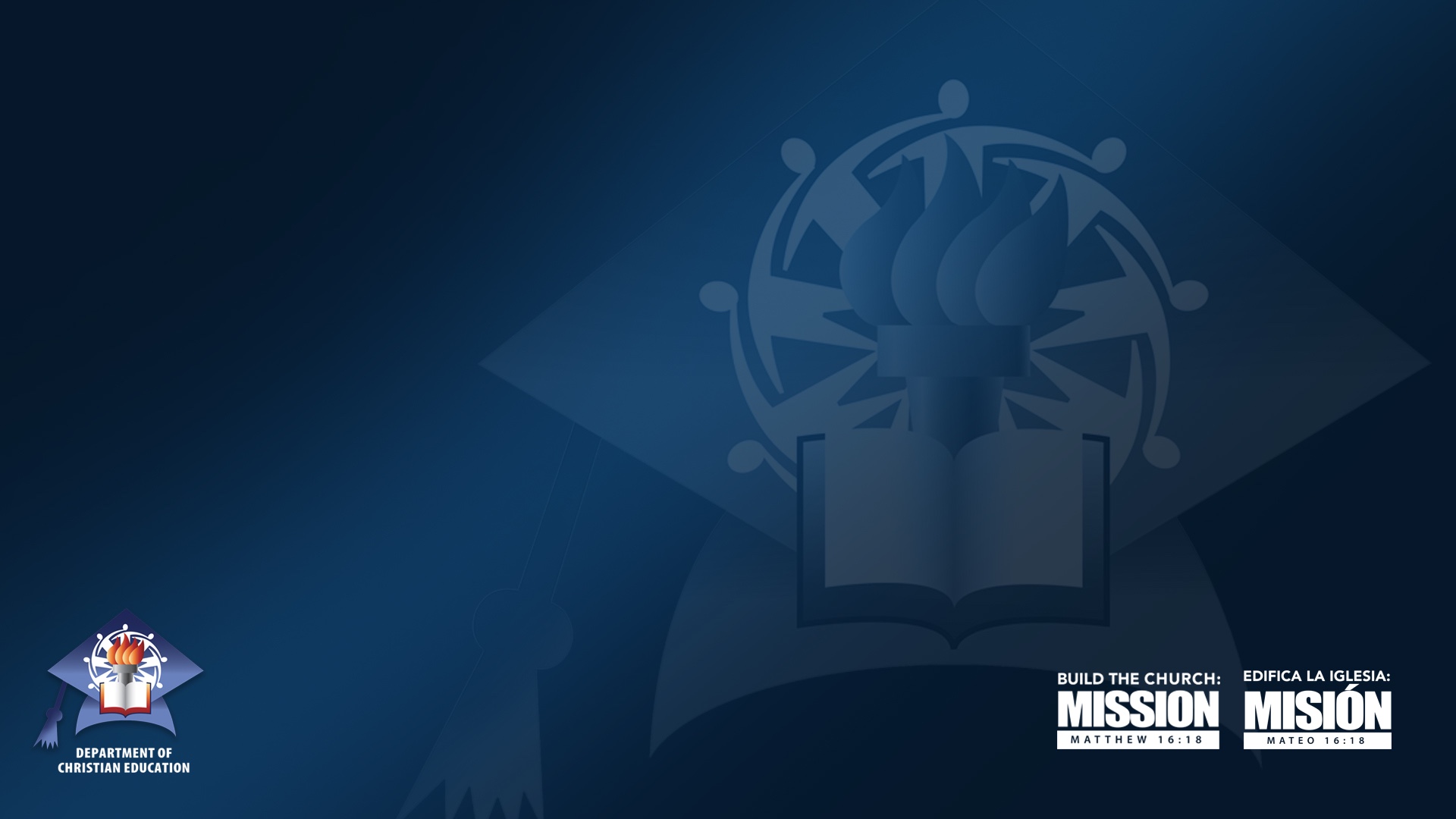 CE • NEW APOSTOLIC HORIZON
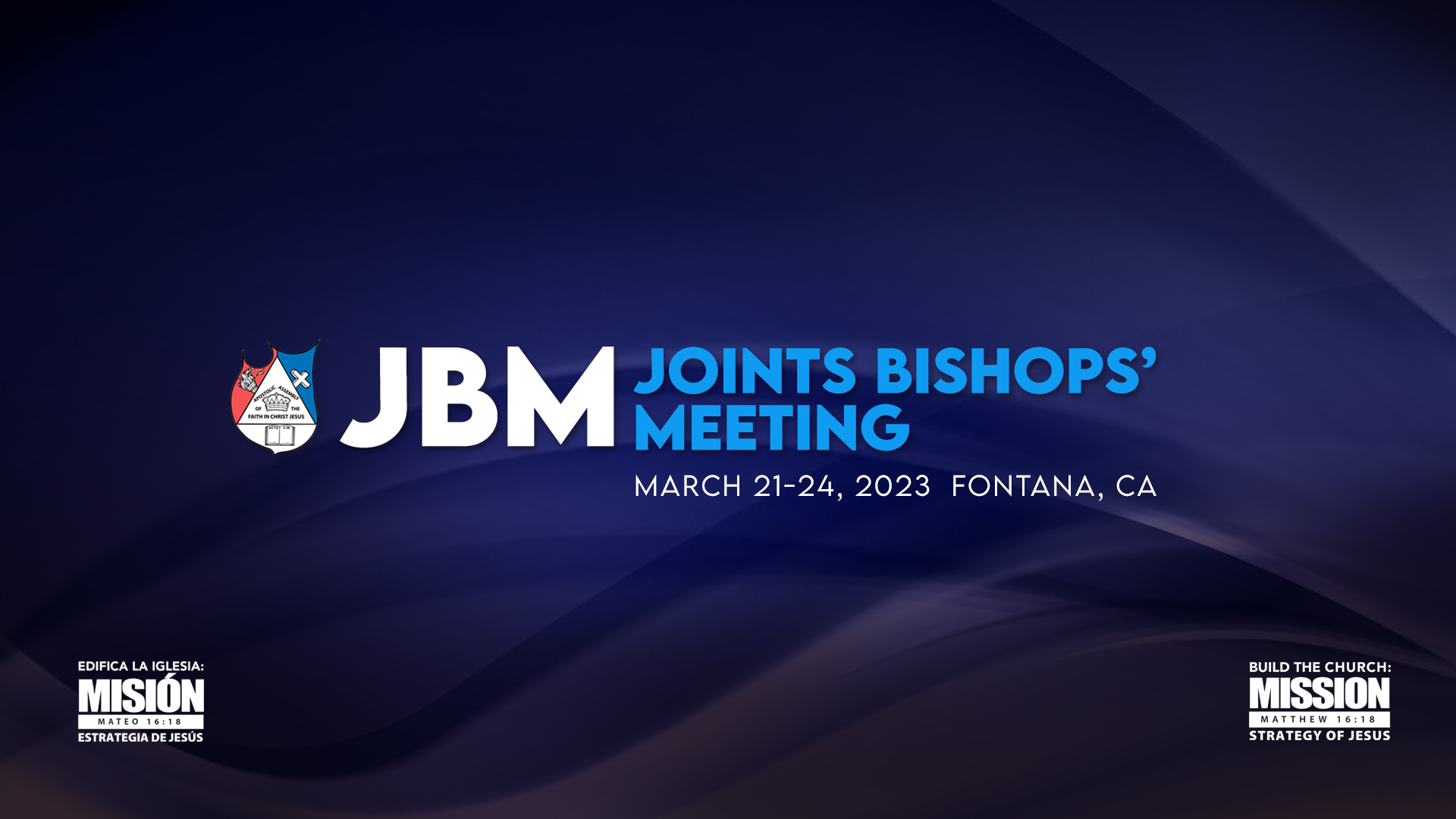 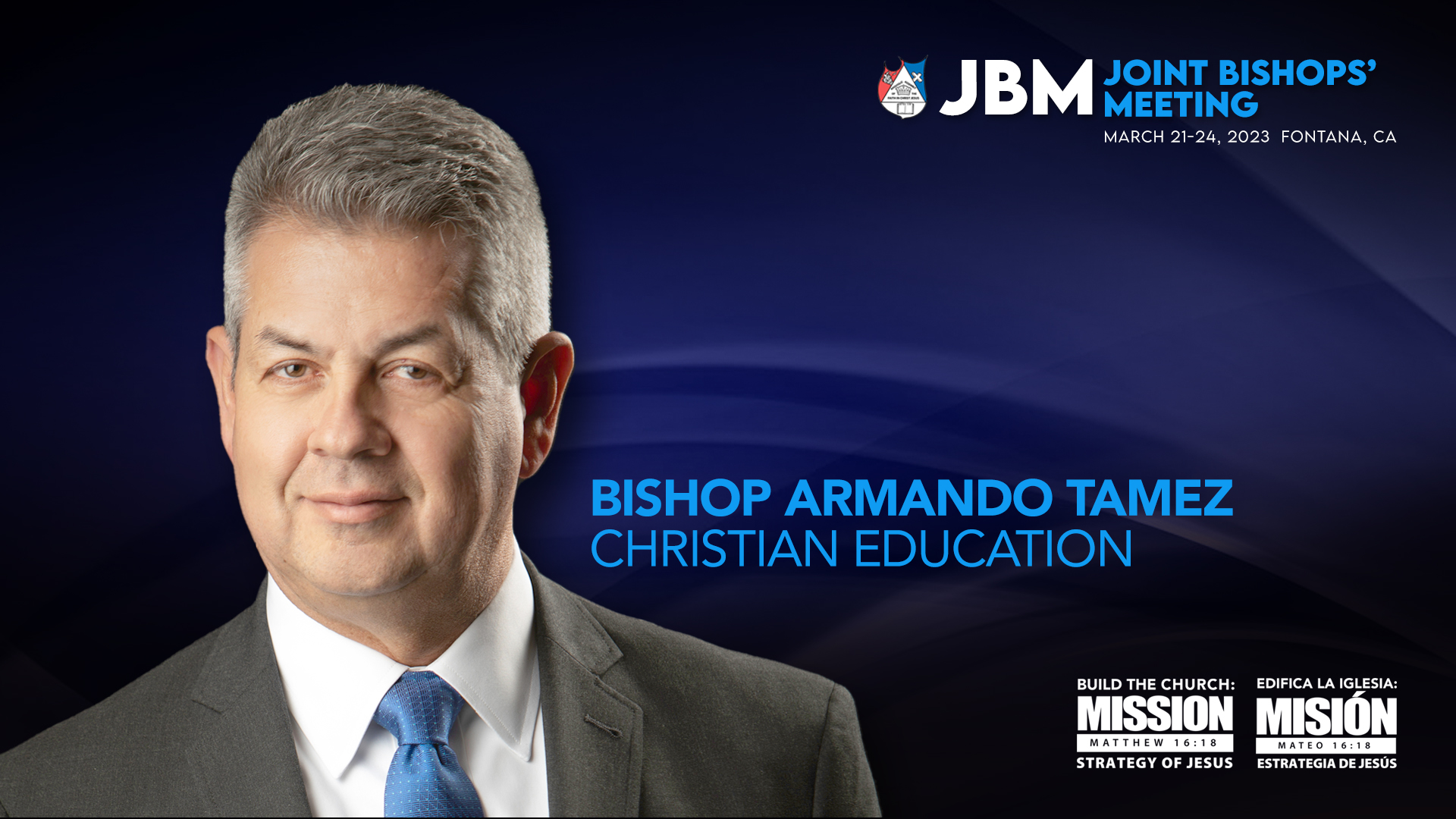 [Speaker Notes: Estimado Obispo Presidente Felipe Salazar, compañeros y amigos de la Mesa Directiva General, Cuerpo Episcopal, Supervisores Regionales de Misiones Internacionales, Presidentes representantes de nuestra Iglesia en diferentes países, y si hubiera algún delegado en representación de alguna autoridad antes mencionada.   
 
Paz de Cristo 
 
Con gran alegría me dirijo a ustedes en lo que es la primera reunión conjunta de obispos de esta administración. Dando gracias a Dios por todas sus bondades y orando a Dios que hayan tenido un próspero viaje y que hayan encontrado sus acomodaciones sin ninguna complicación. 
 
Recién realizamos la cuarta reunión de Mesa Directiva General y con gran satisfacción les comunico que la unidad en los acuerdos y decisiones, el respeto mutuo y el entusiasmo expresado a trascendido ampliamente toda expectativa. La visión de nuestro Obispo Presidente Salazar nos ha motivado a unir esfuerzos, recursos y compromiso para alcanzar las metas de “Edificar la Iglesia: Misión”, con una pasión emprendedora, con la visión celular y con un crecimiento saludable. El espíritu noble de nuestro Obispo Presidente Salazar, sus fuertes convicciones Apostólicas y su disposición a escuchar diligentemente las opiniones y sugerencias de todos, ha creado un ambiente proactivo de armonía y grande confianza entre los compañeros de la Directiva. Estimado cuerpo episcopal, por favor lleven estas palabras de seguridad, animo e inspiración a sus distritos, regiones y países:
 
El mejor momento ya está aquí, y la Asamblea Apostólica está en su mejor momento.
 
Algunos programas y proyectos que desarrollará Educación Cristiana necesitaran algún tiempo antes de mostrar los avances anhelados, pero permítanme asegurarles que ya estamos dirigiendo esfuerzos y recursos en esa dirección. La planeación sobre que metas necesitamos alcanzar a corto plazo y cuáles serán a un plazo más largo, será la clave para lograr que estos programas sean mejorados, renovados o reemplazados, buscando siempre una mejor eficiencia y productividad de los recursos que contamos. Esto permitirá una reactualización en temas y áreas que son relevantes para nuestra Asamblea Apostólica.
 
De antemano gracias por sus oraciones y su apoyo mostrado hasta este momento, Educación Cristiana es una de las columnas vitales en la preparación y capacitación de 
lideres y ministros para los retos de cada generación. 
 
La Historia nos enseña que las batallas más poderosas y crueles que la Iglesia ha enfrentado son las de índole ideológico. Específicamente hablando de las luchas internas dentro de la Iglesia, cuando ideas vanas se empiezan a filtrar y a sembrar confundiéndose con la semilla buena, como nos advierte el Señor en Mateo 13. ¿Qué debemos de hacer? Aquí mismo la Historia nos da la respuesta, no es la coerción, la restricción, la supresión o la amenaza. Es más bien la educación, la capacitación, el entrenamiento y la creación de resultados. 
 
Por ello la Secretaría de Educación Cristiana a establecido como su declaración:
“El medio más poderoso de trasformación: La Educación”
 
A continuación, les presento con mucho ánimo y grandes expectativas, algunos de los proyectos que Educación Cristiana busca desarrollar respaldando nuestra Visión 2023 Edifica la Iglesia: Misión. 
 
Estoy contando con sus oraciones y apoyo. Por una educación que provoque resultados más excelentes, unidos lo lograremos.
 
En Cristo, 
 
 
Obispo Armando Tamez
Secretario de Educación Cristiana 
“El medio más poderoso de trasformación: La Educación”]
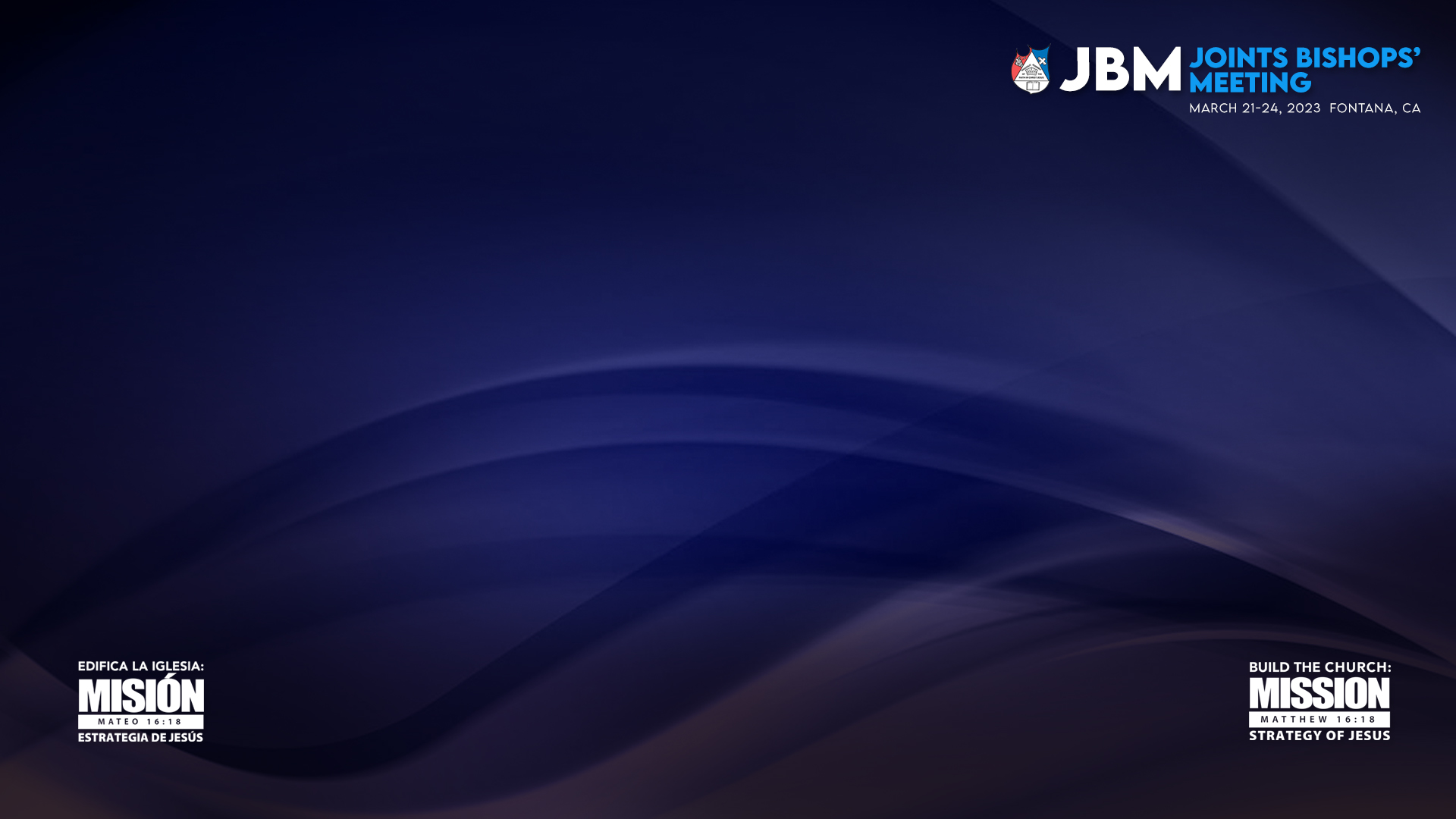 “El medio más poderoso de trasformación: La Educación”
“The most powerful mean of transformation: Education”
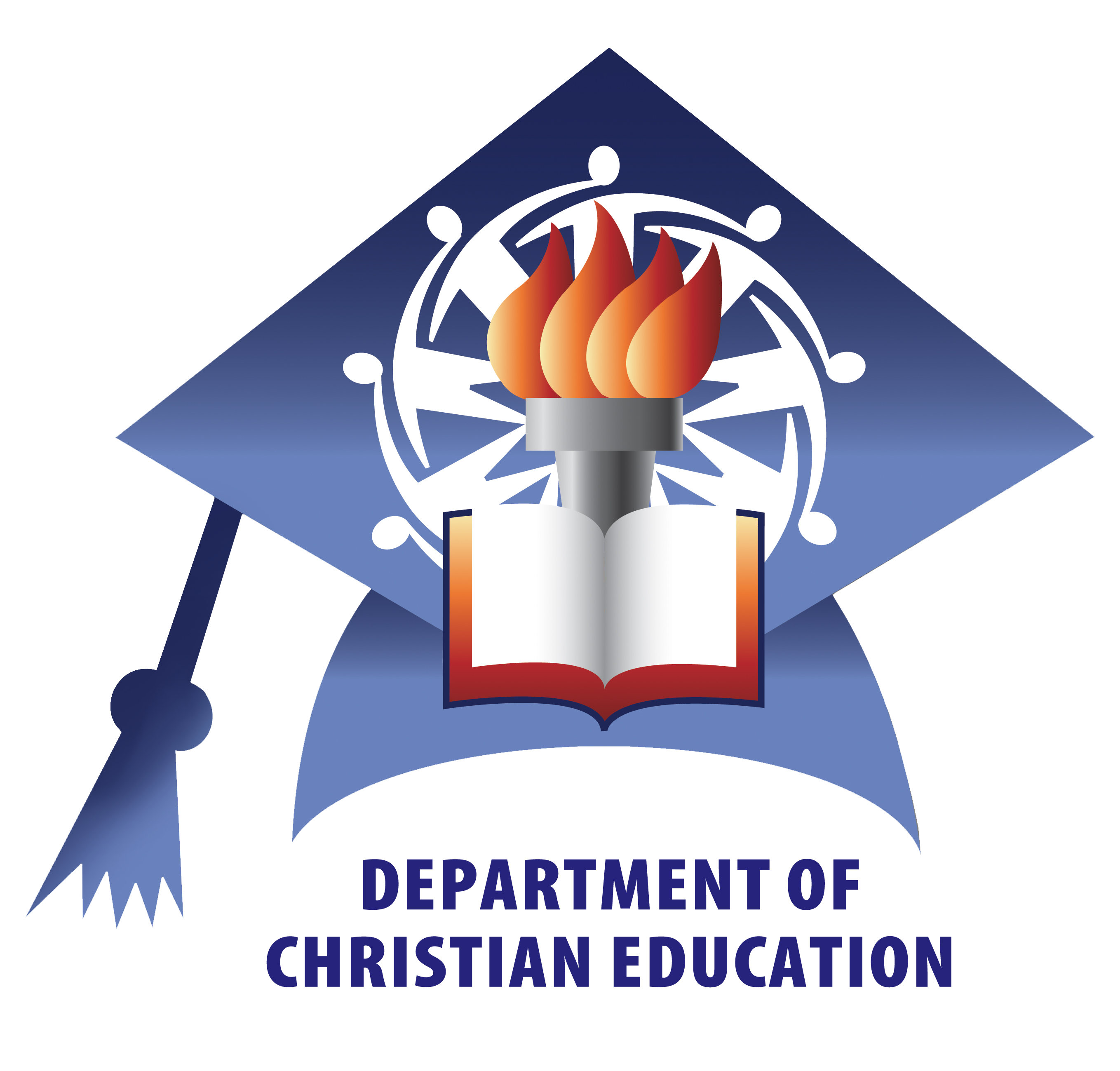 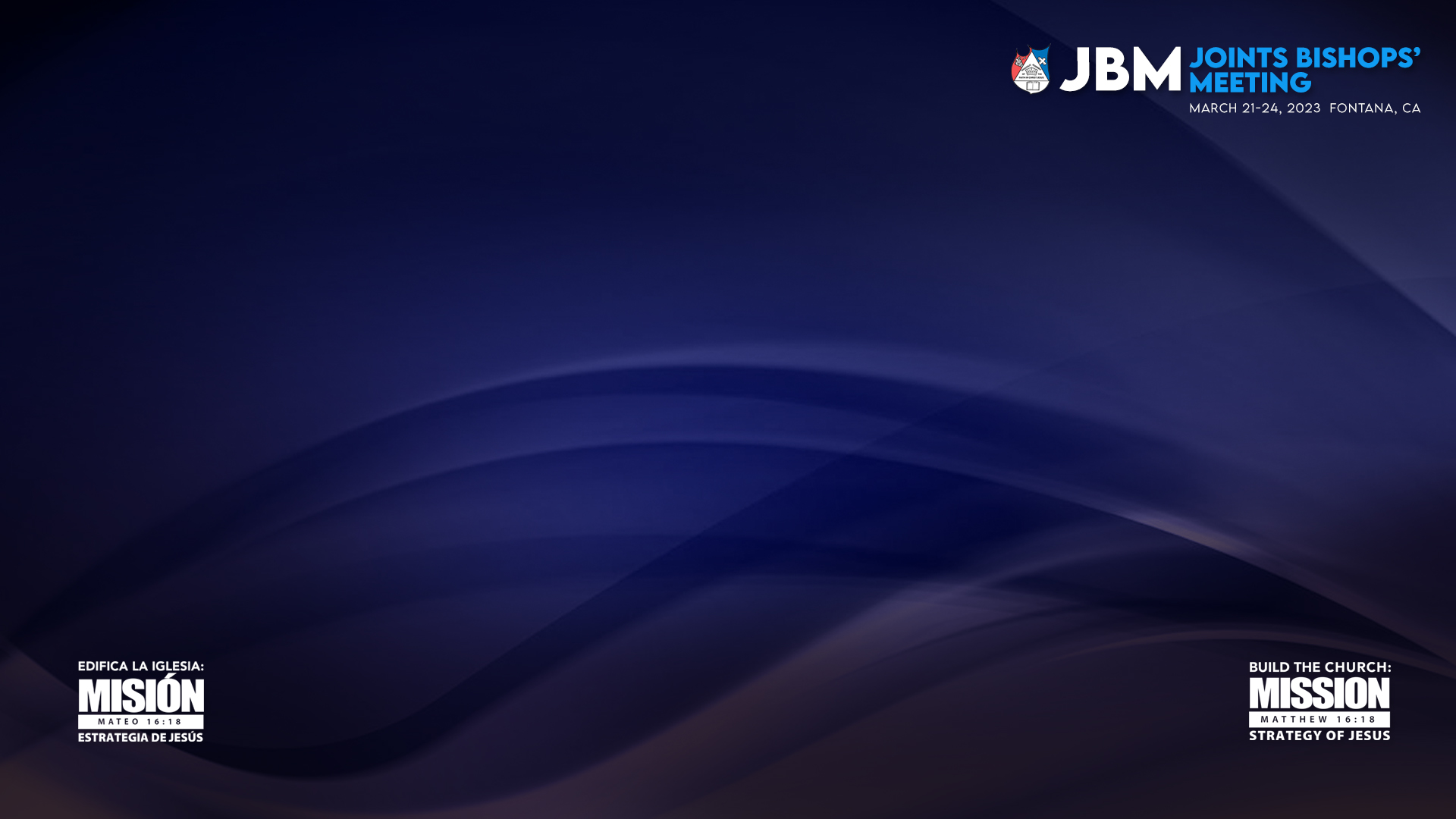 1. La Administración de la Secretaría de Educación Cristiana.
The Secretariat of Christian Education Administration
. DecanA Dra. Janae Quezada 
. Asistente Executivo  Alex Tarin
. Hna. Gladia Pacheco 
. Hno. David García 
. Hno. Dominic Moschetti
[Speaker Notes: 1. La Administración de la Secretaría de Educación Cristiana. Al momento la forman el Decano: Dr. Eduardo Iglesias, Cursos Online: Dra. Janae Quezada, Librería: Hno. David García y Administración: Hna. Gladia Pacheco, que con un servidor cubrimos las áreas del Colegio Bíblico IABC, Programas de posgrado acreditado, programas de certificación acreditados, edición de literaturas para Colegio, E. de J., expositores, edición del heraldo Apostólico, etc. En el diseño gráfico el Hno. Dominic Moschetti.  Se ha establecido un calendario de reuniones vía zoom y el personal administrativo de Educación Cristiana se reúne cada mes, para ajustes de proyectos y evaluación de metas. Estoy muy agradecido por la ayuda y trabajo tan excelente que han mostrado cada uno de ellos.]
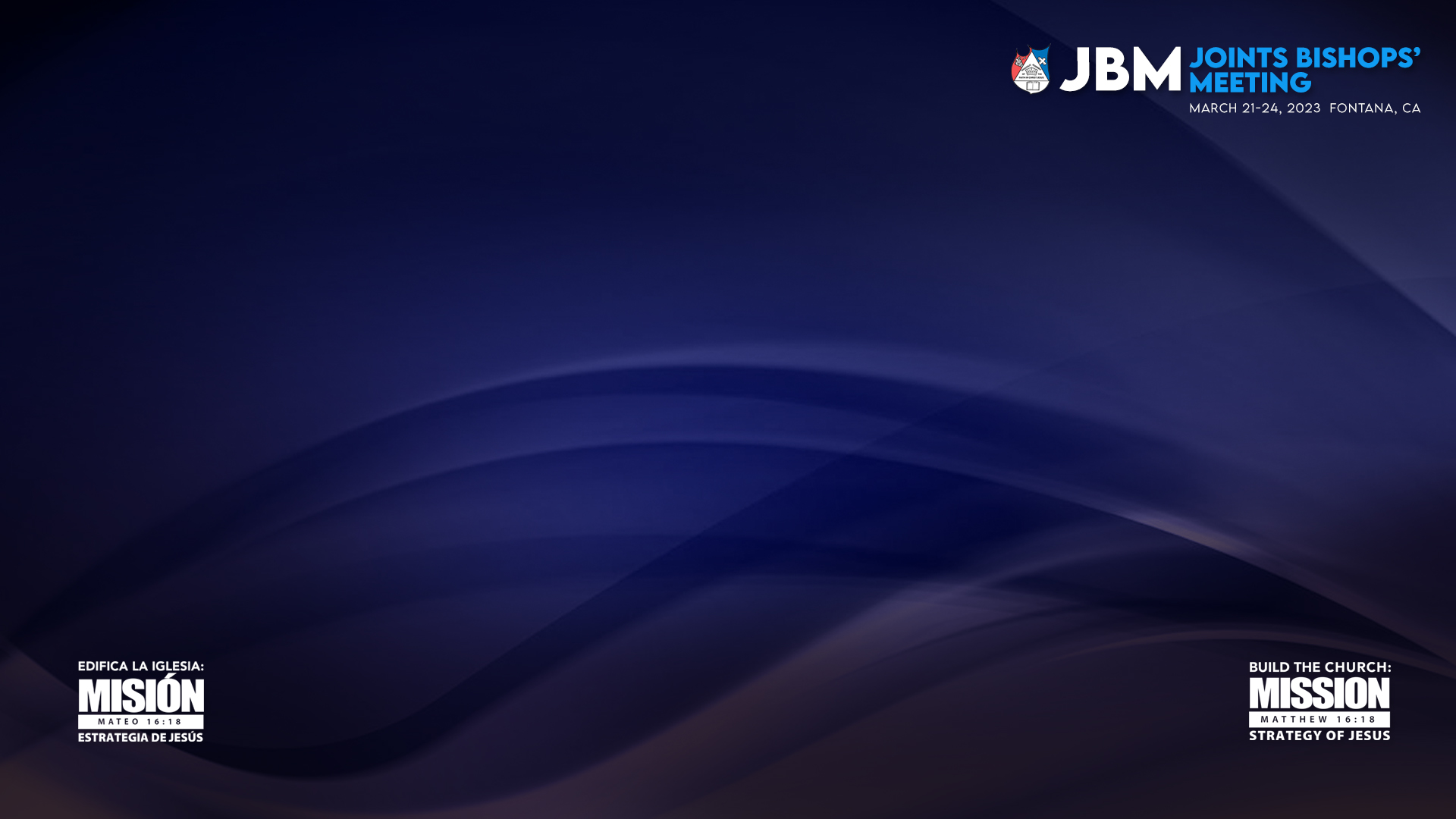 2. La Era Digital. Nuestro reto como Asamblea Apostólica en este milenio
The Digital Age. Our challenge as an Apostolic Assembly in this millennium
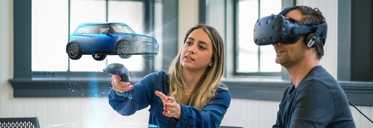 [Speaker Notes: 2. La Era Digital. Nuestro reto como Asamblea Apostólica en este milenio – Dominar las plataformas digitales. 
 
Ya el mundo secular esta dominando lo que se cataloga como: La realidad virtual (VR) ya no es solo ciencia ficción. Es parte de nuestra realidad actual. De hecho, algunas industrias ya han probado la nueva tecnología y están disfrutando de los beneficios que proporciona.]
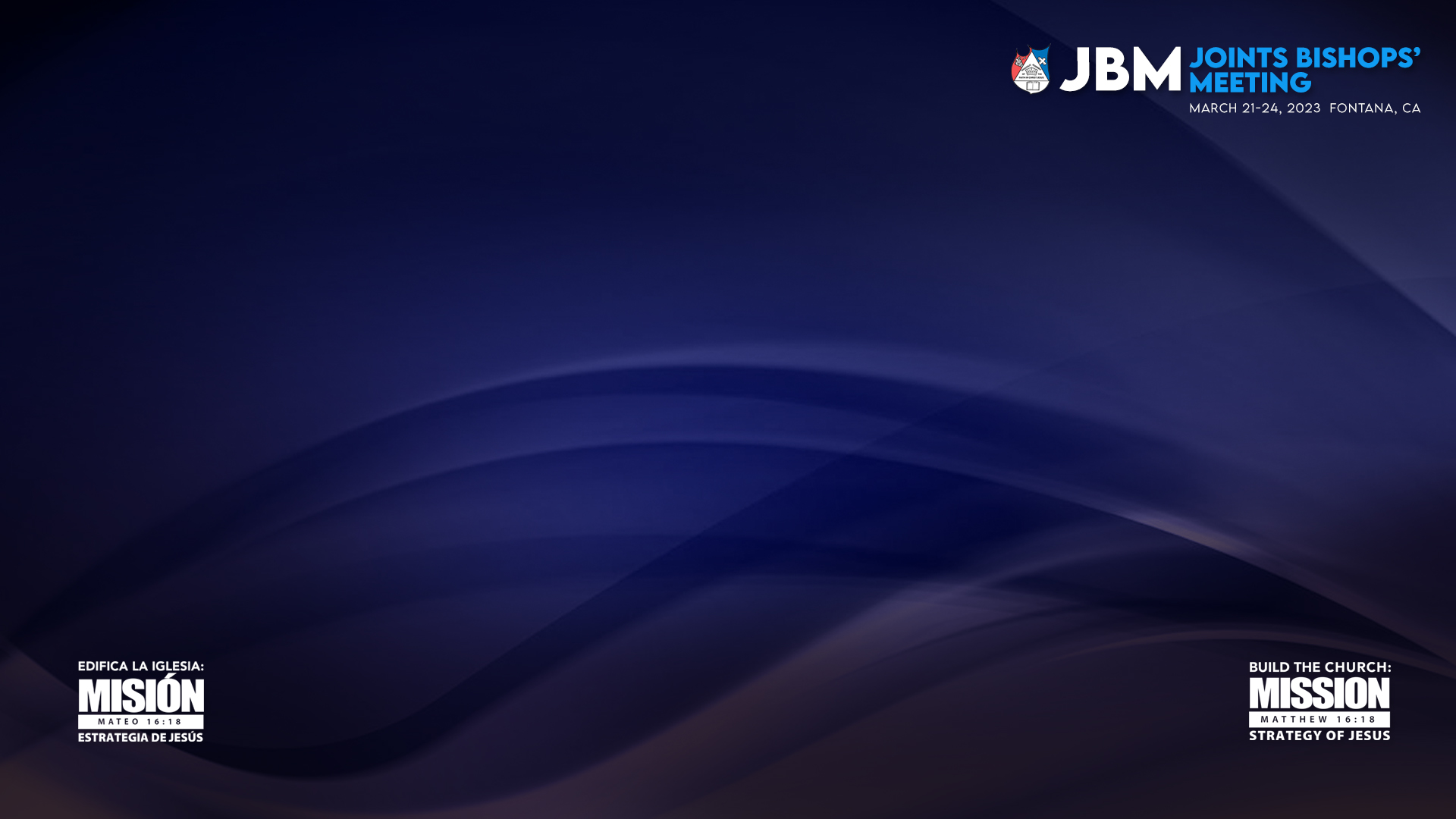 La Nueva tecnología y los beneficios que proporciona.
New technology and the benefits it provides.
Cuidado de la salud
Entretenimiento 
Automotriz, 
Educación, 
5.     Espacial y Militar,
6. Arquitectura 
7. Mercadotecnia Digital 
8. Seguridad Ocupacional (OSHA), 
9. Ciencias Sociales y Psicología, 
10. Turismo. y muchos mas…
Health care 
Entertainment 
Automotive 
Education 
5.  Space and Military
6. Architecture 7. Digital Marketing 
8. Occupational Safety (OSHA), 
9. Social Sciences and Psychology, 
10. Tourism. and many more…
[Speaker Notes: *1. Cuidado de la salud, 2. Entretenimiento, 3. Automotriz, 4. Educación, 5. Espacial y Militar, 6. Arquitectura, 7. Mercadotecnia Digital, 8. Seguridad Ocupacional (OSHA), 
9. Ciencias Sociales y Psicología, 10. Turismo. y muchos mas…
 
https://virtualspeech.com/blog/vr-applications
 
Nosotros debemos ya ir explorando y transaccionando a plataformas digitales: Materiales Académicos (Libros de Colegio), Entrenamientos y Capacitaciones (remote), Artículos Digitales, los libros de E. de J….]
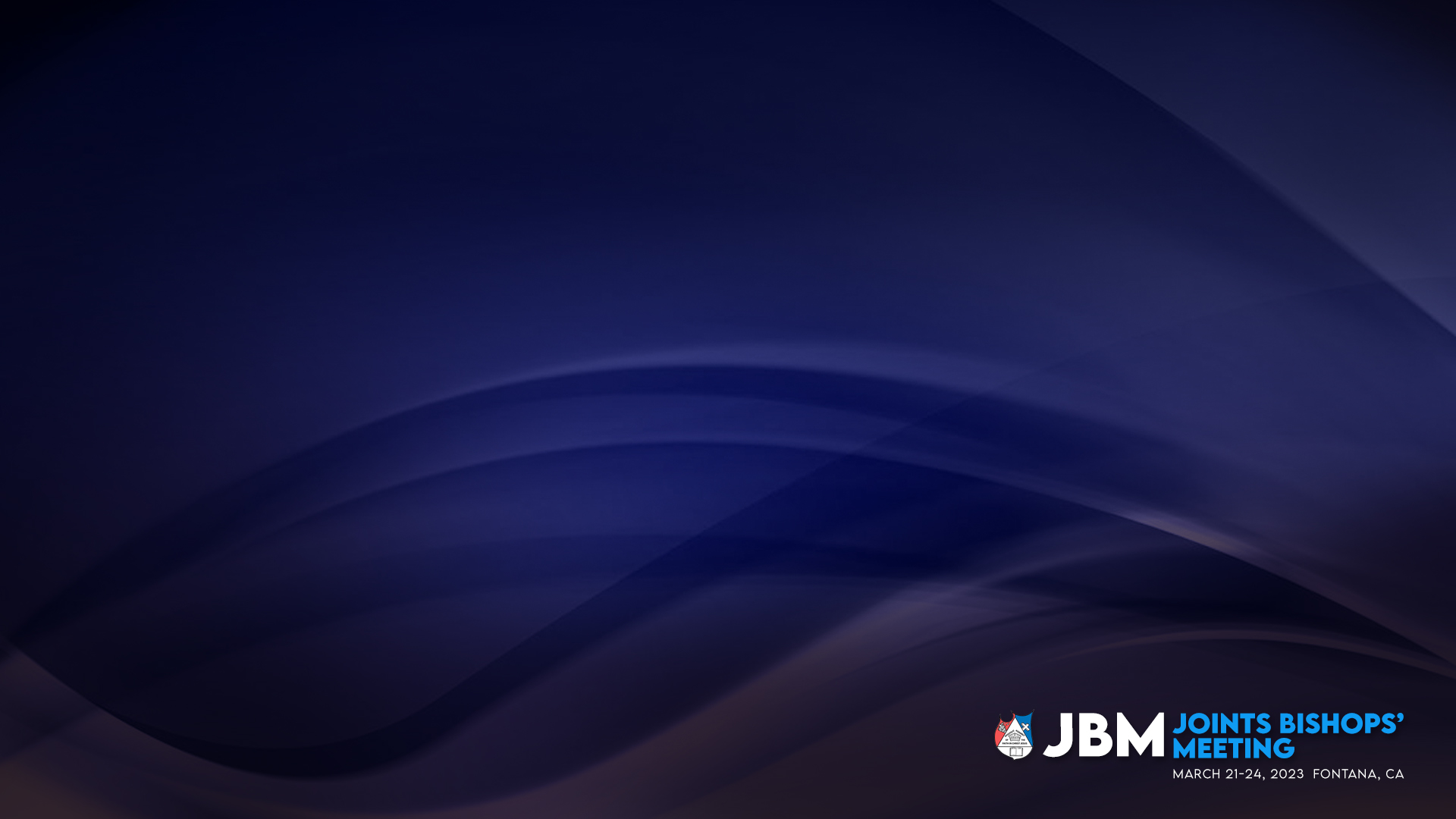 https://www.amazon.com/-/es/B-H-Español-Editorial-Staff-ebook/dp/B072Z6YLTX?asin=B072Z6YLTX&revisionId=4a3c2277&format=1&depth=1
[Speaker Notes: Ustedes dirán, bueno es como si solo lo enviará por “pdf”. Pero no, lo que queremos es explorar la opción de “Interactive ebooks software” Estoy divisando que los fondos que nos ahorremos a través del formato digital, estos se invertirían en un programa (software) que nos permita formatear los libros digitales de forma “interactiva”. O sea que usted pueda añadir notas, guardar secciones preferidas, subrayarlas, interactuar con biblias digitales, añadir enlaces (links), QR codes, etc.]
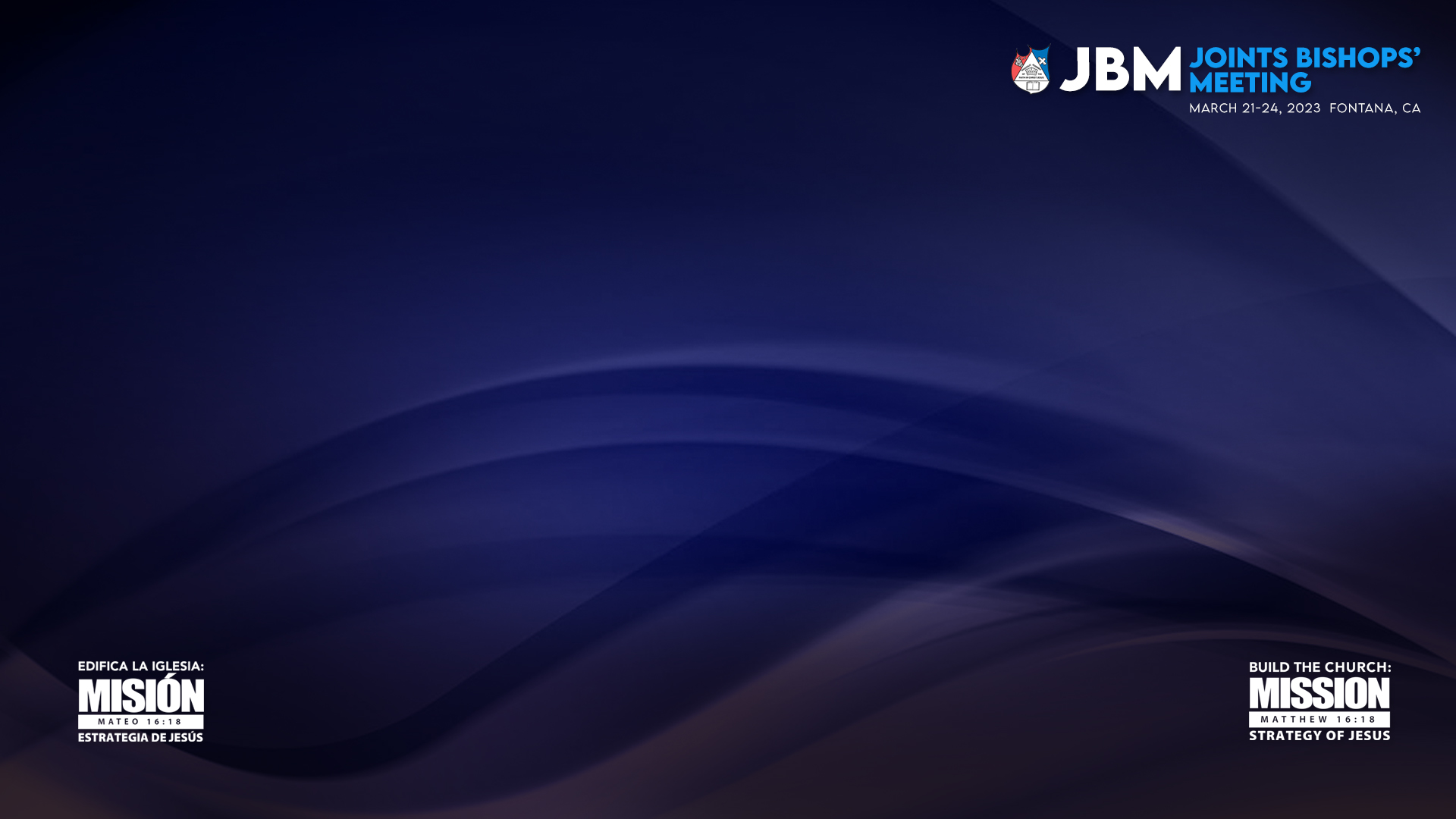 3. Librería & CE Publishing House.
20% librería física y un 80% online. Ahorraría: 
Espacios y mobiliario para almacenamiento, 
cajas y tape para envíos, costos de envío 
(en compras de materiales), horas laborales/
toma de ordenes por teléfono, empaquetar, etc.,
20% physical bookstore and 80% online. I would save: 
Spaces and furniture for storage, boxes and shipping tape, 
shipping costs (in purchases of materials), working hours/ 
taking orders by phone, packaging, etc.,
[Speaker Notes: 3. Librería & CE Publishing House. 
Siguiendo la misma visión anterior en el plazo de esta administración quiero transicionar la librería física a una librería online, con el fin de alcanzar una meta de operaciones de un 20% librería física y un 80% online. Ahorraría: espacios y mobiliario para almacenamiento, cajas y utencilios para envíos, costos de envío (en compras de materiales), horas laborales/toma de ordenes por teléfono, empaquetar, etc., y en nuestros libros ahorraría los costos de impresión. A los usuarios les ahorraría tiempo de no tener que estar en el teléfono haciendo ordenes, y tiempo de espera del envío, los costos de envío, y el modo digital garantiza accesibilidad en todo tiempo.]
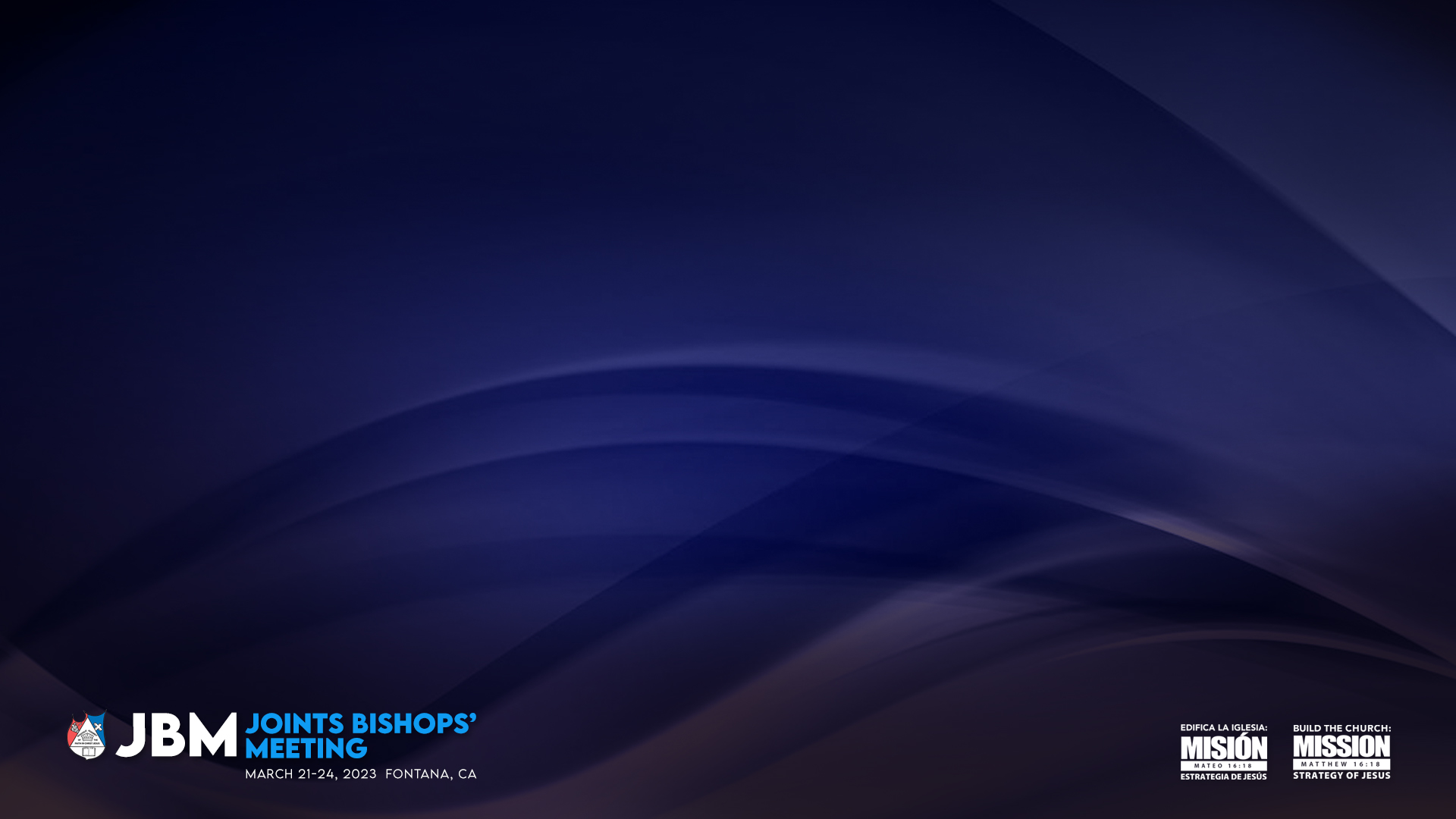 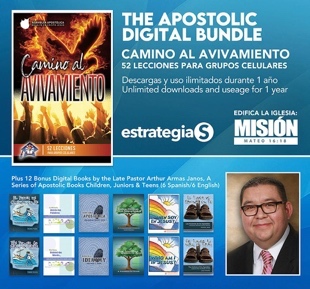 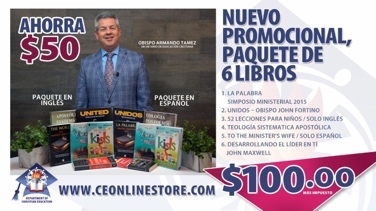 Paquete Impreso  $100.00
Paquete Digital 
Membrecía  Anual de $150.00
[Speaker Notes: La finalidad de los Paquetes Digitales (Digital Bundles), consiste en ir edificando una percepción positiva al disfrutar de los beneficios de la plataforma digital. Los dineros que produzcan los paquetes digitales se enfocaran en apoyar la Educación Cristiana en los campos misioneros nacional & internacional. Se buscará ofrecer nuevos paquetes de libros cada trimestre impresos o digitales.]
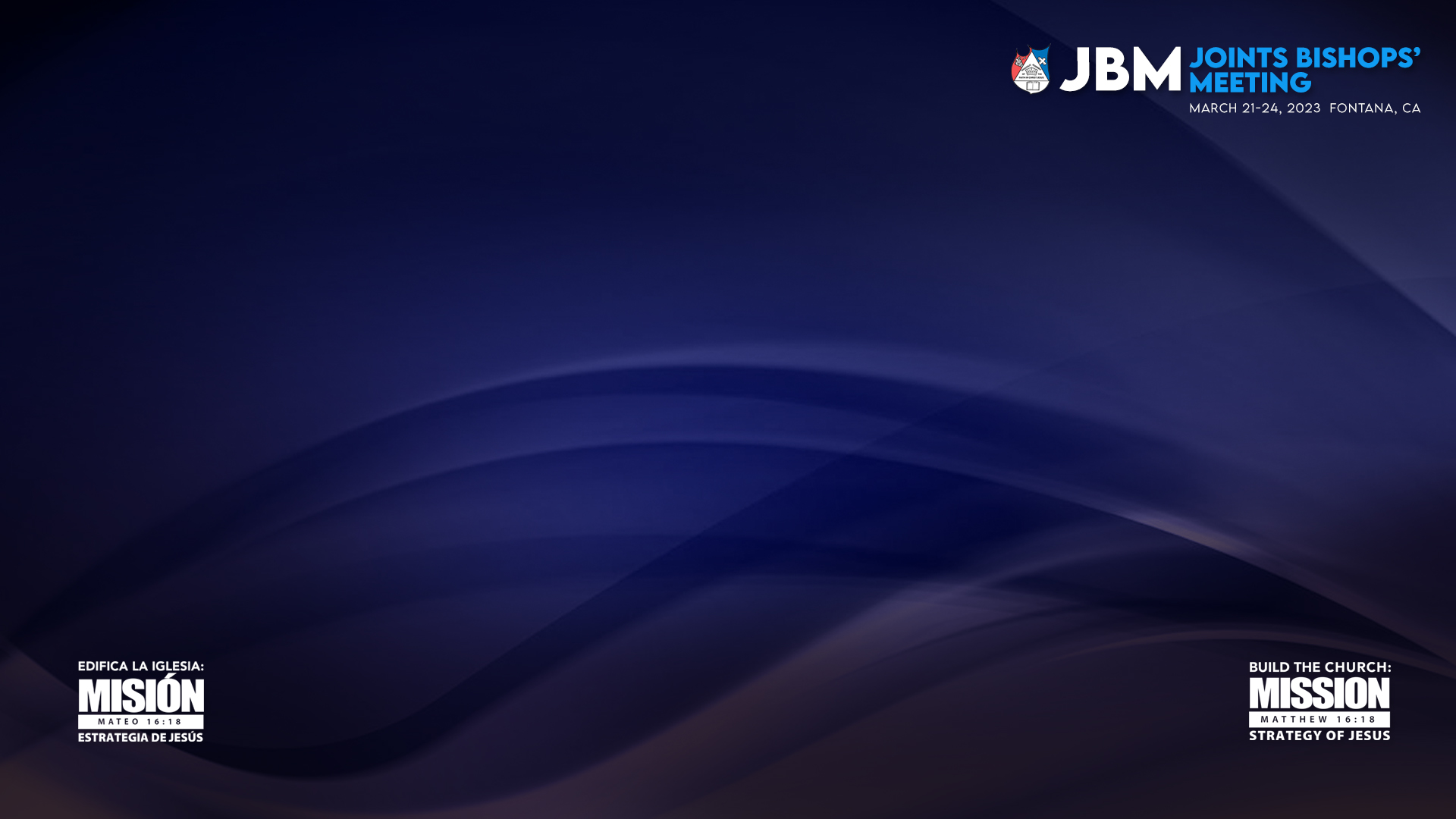 4. El Heraldo Apostólico.
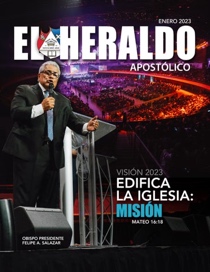 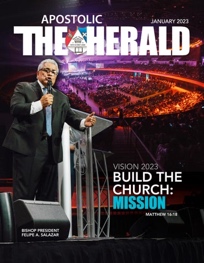 The Apostolic Herald
https://issuu.com/apostolicassembly/docs/herald_jan_2023_-_spanish_interactive/2
[Speaker Notes: 4. El Heraldo Apostólico. Se logro subir a la página web y enviar por e-blast en un tiempo récord para la primera semana de enero en inglés y dos semanas después en español. Como se percataron solo se ofreció en formato digital. Lo que nos ahorró varios miles de dólares y su distribución fue instantánea. A la vez se incluyeron enlaces interactivos (interactive links), que al presionarlos lo redirigen otras páginas de interés, sin necesidad de usar el buscador (browser).

Estamos explorando la posibilidad de sacar una nueva edición cuatrimestralmente, la 2ª. Edición 2023 será entre abril-mayo.  Todos enfocados en la Visión Presidencial, explicando como las Secretarías, Confederaciones, proyectos internacionales, nacionales y regionales, hemos unido recursos y proyectos para que se establezca. 
 
La edición de agosto-septiembre, se enfocará en una recapitulación de los resultados de la mayoría de nuestras Convenciones Distritales. Estoy seguro de que podremos decir juntos, que la Asamblea Apostólica está en su mejor momento.]
ARTICULOS DIGITALES MENSUALES
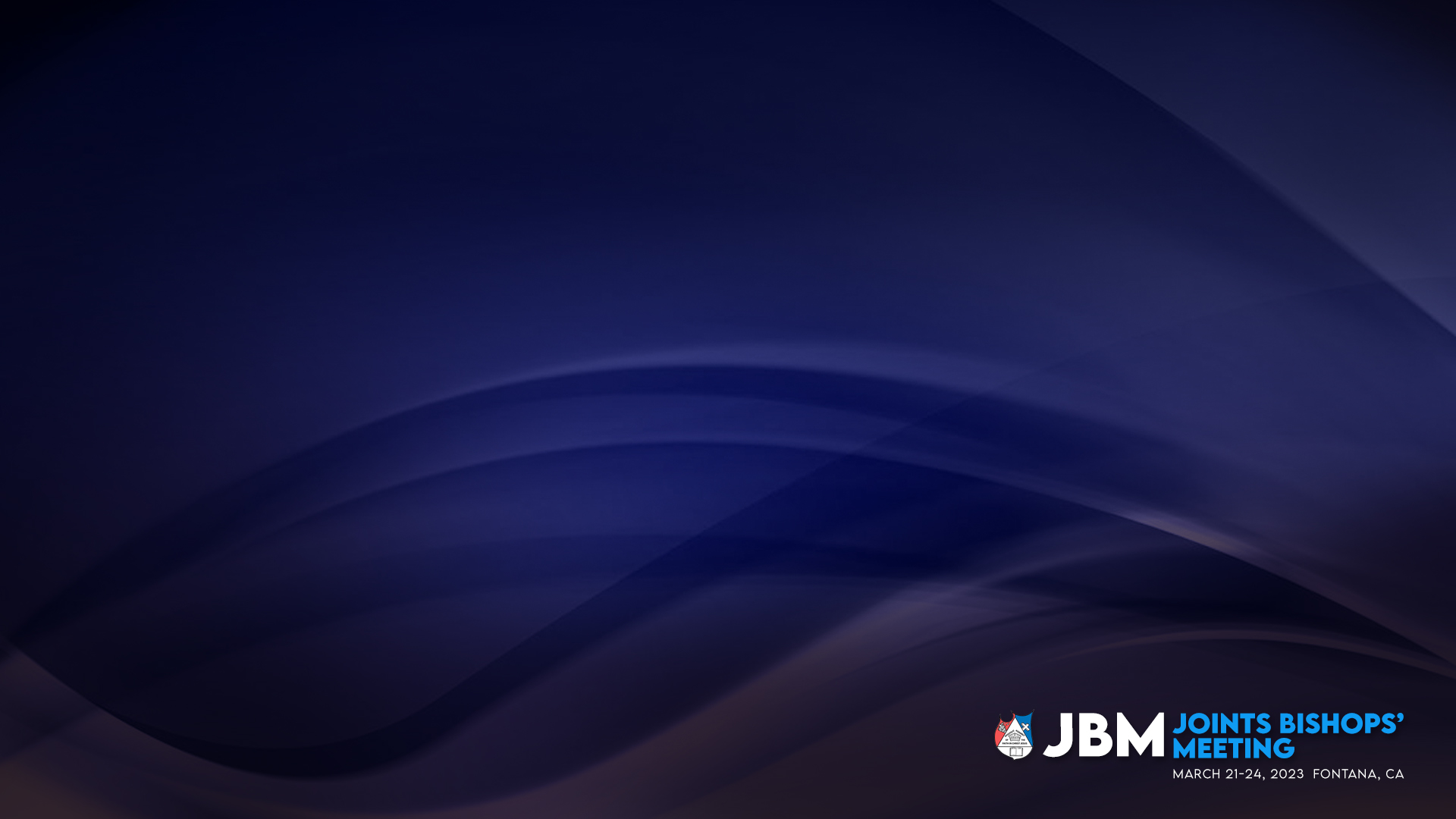 MATRIMONIOS FUERTES
FINANZAS
MINISTERIO & VOCACIÓN
SALUD Y BIENESTAR
VACACIONES
CONSEJERÍA
CAMBIOS CON LA EDAD
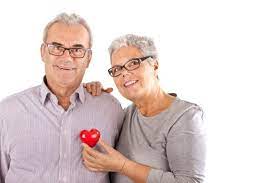 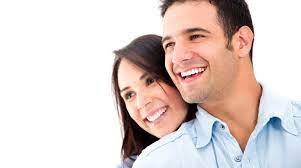 [Speaker Notes: Estamos explorando las posibilidades de tener un medio informativo digital por subscripción anual. Que permita un comunicado mensual de concientización (awareness) sobre: la salud física y mental, jubilación, finanzas, planes de salud, matrimonio.]
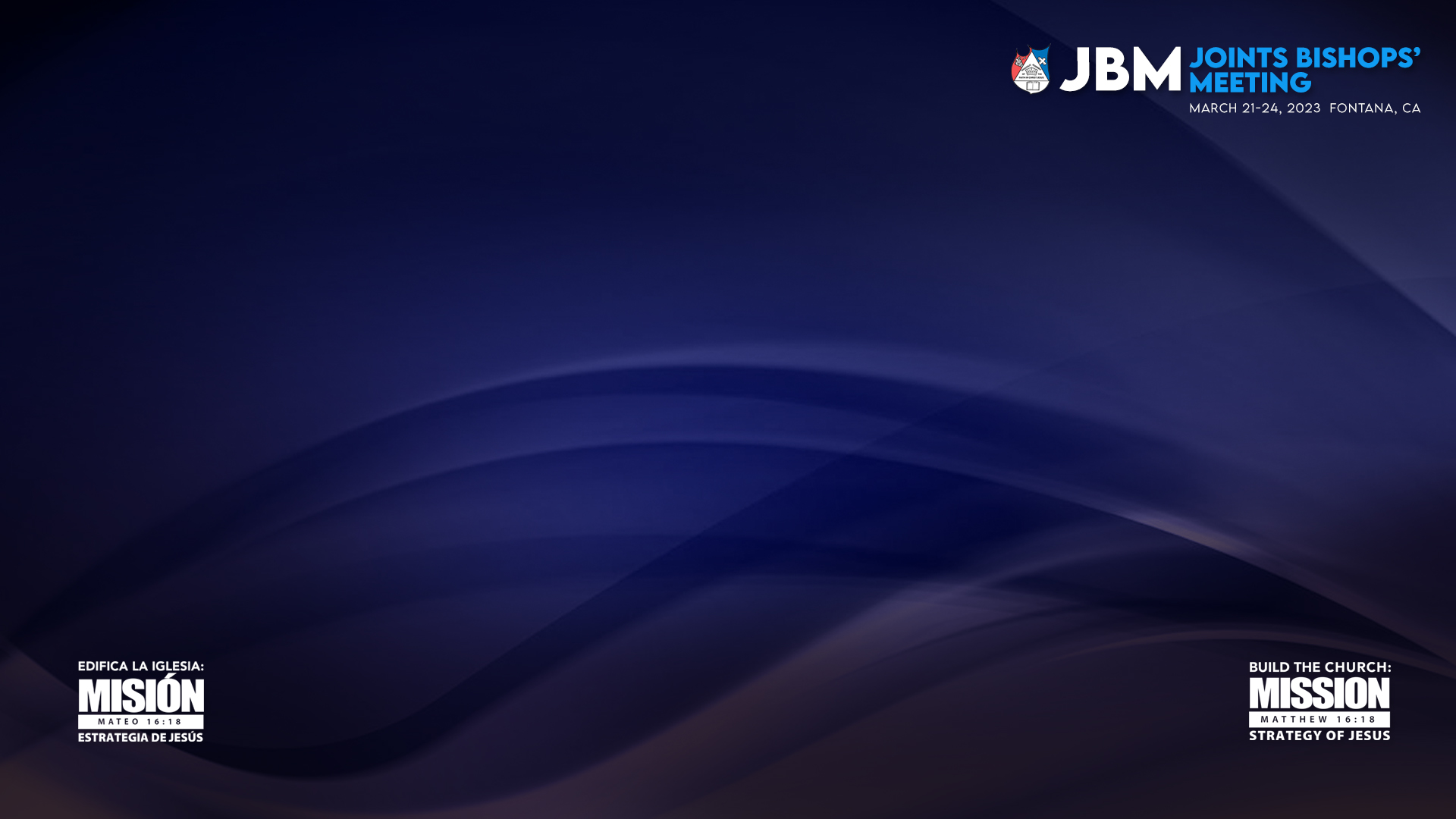 5. Colegio Bíblico Apostólico Internacional.
International Apostolic Bible College.
Currículo.
Escritores
Maestros 
Calendario de reunión trimestrales  
Sistema ARIS
f)  Los directores de Colegio 
g) Los Distritos 
h) Acreditación debidamente aprobada
i)  Medios Sociales
Curriculum. 
Writers 
Teachers 
Quarterly meeting schedule 
ARIS system
f) The school directors
g) The Districts 
h) Duly approved accreditation 
i)  Social Media
[Speaker Notes: 5. Colegio Bíblico Apostólico Internacional. 
a) Currículo. Se ha establecido un coordinador que dirigía un grupo de escritores apostólicos para revisar y actualizar los primeros 20 libros en este año 2023 y los otros 20 libros para el año 2024. Los libros se diseñarán en formato digital y haremos todo lo posible para que sean interactivos por lo menos para el año 2024. 
 
b) Escritores: Se creará un taller de técnicas de escritura para capacitar los escritores que estarán ayudándonos. Esto será una vez por semana vía online y constará de 4 a 6 semanas.
 
c) Maestros: Se creará un taller de capacitación vía online por educadores profesionales. Enfocado en técnicas de enseñanza que refuercen el trabajo que los maestros realizan con gran esmero.

A estos dos talleres queremos invitar y motivar a que participen, los Obispos Supervisores, Pastores y Ministros. Es una gran oportunidad de actualizarnos en estas técnicas que son importantísimas para todo el ministerio. Y aunque el enfoque es particular este le ayudará a presentar con mejores técnicas sus conferencias, y a ser más analítico al escribir sus sermones. 
 
El costo de cada taller es de un solo pago de $500.00 por distrito, para el taller completo y sin límite de participantes. Usted puede pedir una ofrenda voluntaria o establecer un costo accesible por participante y fácilmente recaudar el pago inmediatamente. ¿Por qué el costo al distrito? porque el beneficio ya sea en la actualización de maestros o de los pastores, se mirará directamente en las congregaciones del Distrito. 
 
d) Calendario de Reuniones. Se ha establecido un calendario de reunión trimestrales con los directores de colegio. En Marzo 28, 2023 es nuestra próxima reunión y se incluirá la invitación a todos los obispos, si gustan conectarse y acompañarnos será una gran bendición que estén al tanto de los planes que estamos estableciendo para fortalecer y dar dirección a las funciones administrativas de cada campus distrital. 
 
e) Sistema Informativo Online para los Campus Distritales. Se estará estableciendo un sistema online que es similar al ARIS, donde los directores podrán reportar mensualmente las actividades académicas y financieras de todos los estudiantes, como también las actividades administrativas de cada colegio. 
 
f) Directores de Colegio en los Campus Distritales. En busca de fortalecer el área académica de los directores de cada campus distrital para ello buscamos colaborar juntamente con los Obispos Supervisores a quienes pediremos que ellos seán los que recomienden a los potenciales directores. Entonces los recomendados llenarán una aplicación en la cual incluirá su historial académico y otras aptitudes y está aplicación se enviará al Secretario de Educación Cristiana para su aprobación. Los Directores de Colegio que sean aprobados contarán con todos los recursos, el apoyo y respaldo de la Secretaría para que desarrollen sus asignaciones y responsabilidades. Tendrán acceso directo al Decano del Colegio sin tener que llamar a las oficinas generales. Si aún hay situaciones que no se han atendido como corresponde tendrán acceso directo a un servidor, que con gusto velará por que se responda lo más eficientemente a sus solicitudes. Esto quiere decir que estamos totalmente comprometidos, este mismo compromiso se requerirá de los Directores, si algún director no está cumpliendo con sus obligaciones, se pedirá la intervención proactiva del Obispo Supervisor. Si después de haber tratado de asistir a un director de colegio, no mejora en sus responsabilidades, el Secretario de Educación Cristiana pedirá que sea removido de su posición. 

g) Proceso para abrir nuevos Institutos Bíblicos. La Constitución requiere que los Distritos, Misiones Internacionales & Nacionales deben pugnar por establecer Colegios Bíblicos, sin embargo, los únicos que están autorizados para aprobar el establecimiento de nuevos institutos bíblicos son la MDG o la Convención General. El Secretario de Educación Cristiana es quien presentará los proyectos para su aprobación siguiendo las pautas del Artículo 18, Inciso IV. 

ARTÍCULO 18 - DEBERES DEL OBISPO SECRETARIO DE EDUCACIÓN CRISTIANA
IV…Los nuevos proyectos para el establecimiento de institutos bíblicos deberán presentarse por el Obispo Secretario de Educación Cristiana ante las Convenciones Generales o reuniones de la Mesa Directiva General para su aprobación, a fin de que reciban un mayor impulso.
 
h) Colaboración en talleres & Seminarios. La Secretaría de Educación Cristiana busca colaborar con los distritos, regiones, o iglesias locales en la promoción de talleres y seminarios de capacitación y entrenamientos. Para ello estableceremos un proceso donde puedan solicitar por escrito la acreditación o certificación de algún seminario que busquen darles relevancia. Si es aprobada la solicitud, la Secretaría de Educación Cristiana informará por escrito, donde consté el equivalente académico o certificación concedida. El que se solicite una certificación no garantiza que será aprobada. 
 
ARTÍCULO 18
DEBERES DEL OBISPO SECRETARIO DE EDUCACIÓN CRISTIANA
III. Colaborará con los distritos en la celebración de seminarios y establecimiento de escuelas para la preparación de ministros.
 
i) Medios Sociales. Se establecerá un director de promoción a través de las redes sociales. Los directores de cada distrito estarán enviando fotografías, comentarios, sucesos, logros, etc., relacionados con la educación, que estén llevándose a cabo en sus distritos.]
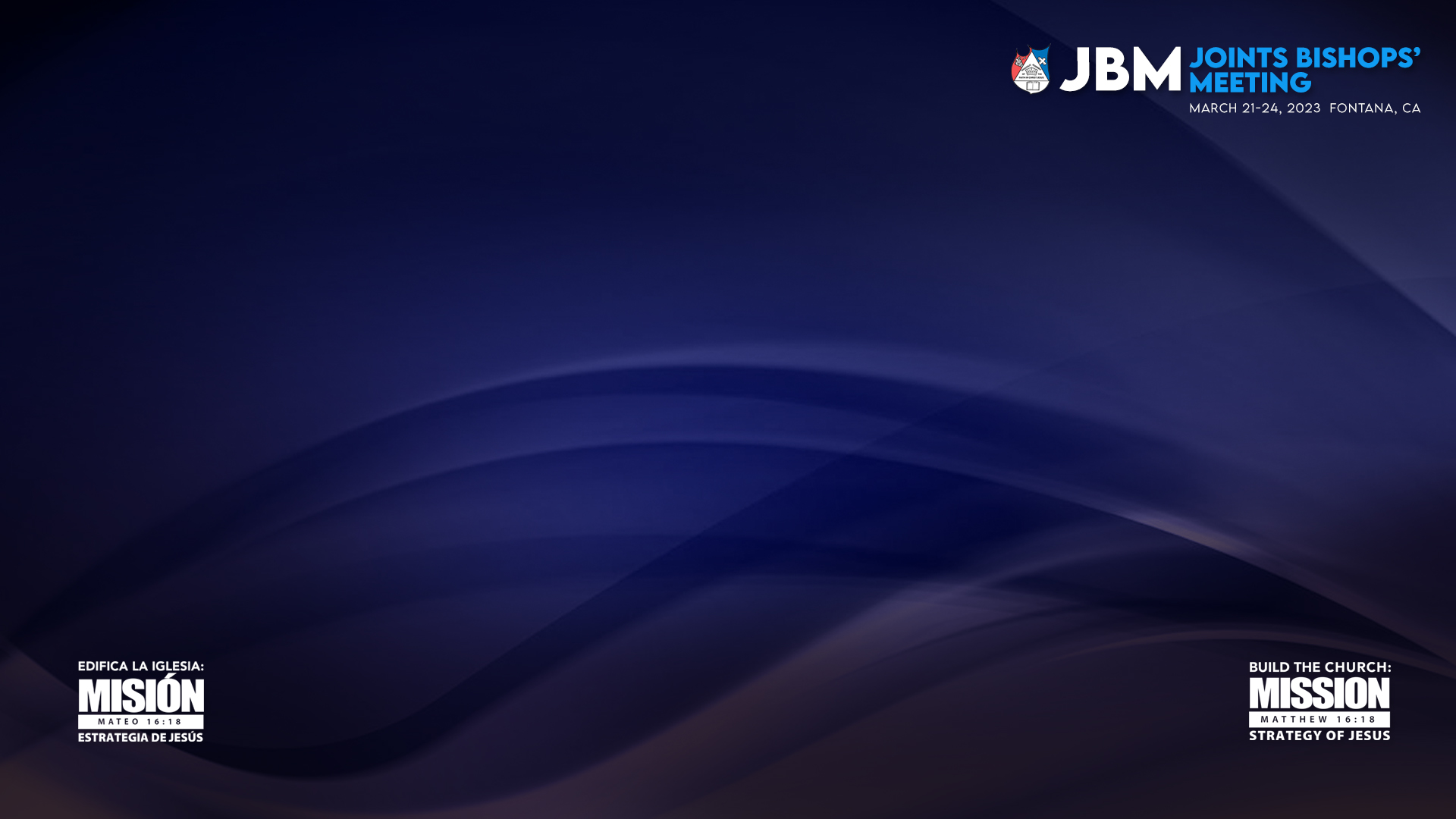 5. Colegio Bíblico Apostólico Internacional.
International Apostolic Bible College.
j)  IABC Graduations
j)   Graduaciones IABC.
Las graduaciones deben establecer el programa y el protocolo académico por las guías aprobadas y vestir sus atuendos apropiados de una graduación.
https://spaces.hightail.com/receive/p8NTuQzEY9
[Speaker Notes: j) Graduaciones del IABC. Las graduaciones deben llevar su propio programa y regirse por el protocolo académico y vestir sus atuendos apropiados de una graduación. En cada evento de graduación se presentará un video para saludar y felicitar a los participantes (3 min; 26 seg.) de parte de un servidor y nuestro Obispo Presidente Salazar. 
 
https://spaces.hightail.com/receive/p8NTuQzEY9
 
Por favor asegurarse de que está incluido en su programa de Graduación y que tienen el sistema de proyección y audio para trasmitirlo. Gracias.]
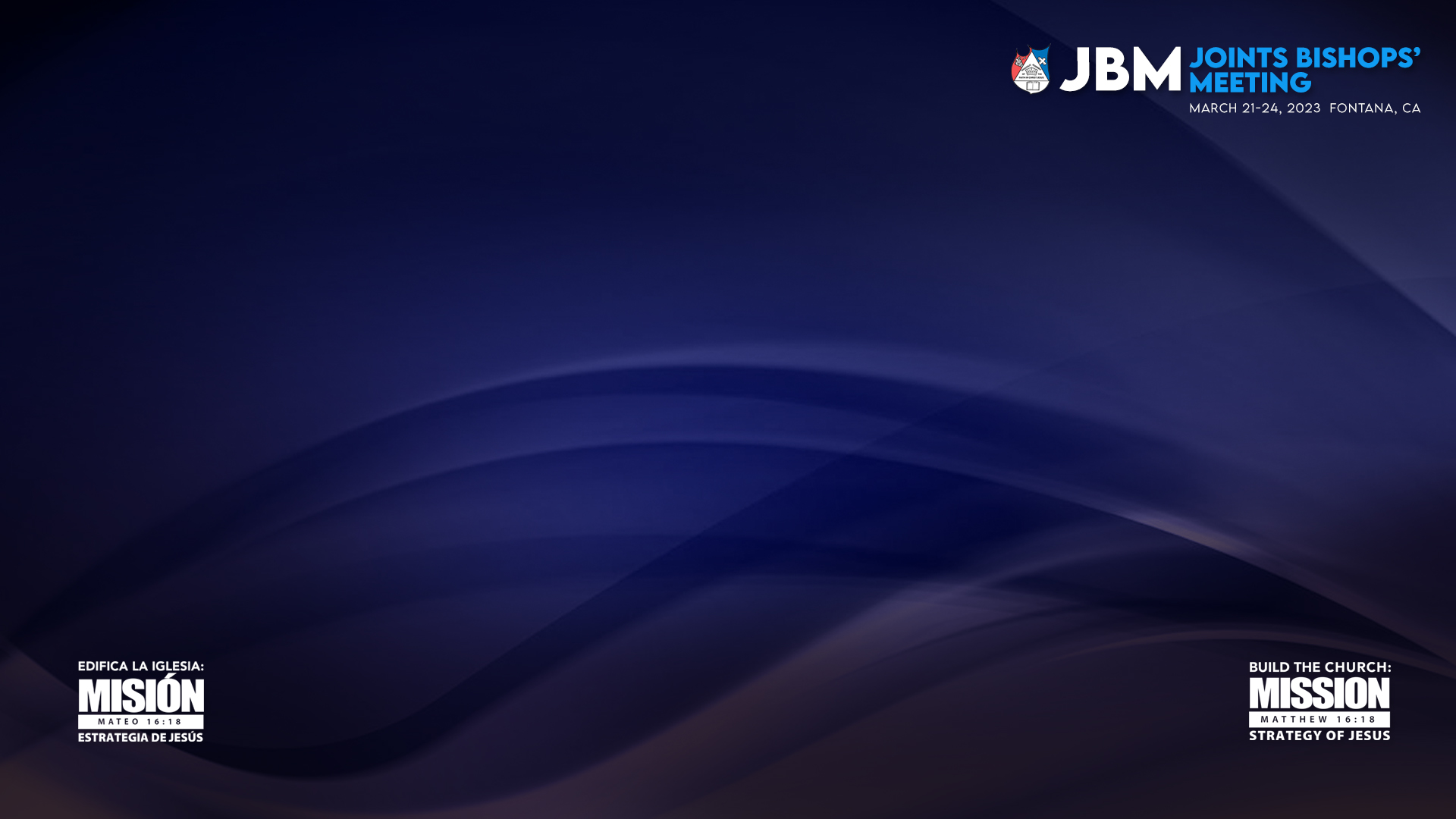 5. Colegio Bíblico Apostólico Internacional.
International Apostolic Bible College.
k)   El Centro Campus
Se explorará las opciones de buscar un lugar que llene las perspectivas de una nueva cultura académica.
[Speaker Notes: k) El Centro Campus. Se explorará las opciones de buscar un lugar que llene las perspectivas de una nueva cultura académica. Salones de conferencias iluminados, mesas apropiadas, equipo tecnológico de alta calidad, presentación de edificio, lobby, estacionamiento, sanitarios, etc. Es de suma importancia elevar los estándares de calidad tanto en lo académico, como en la infraestructural.]
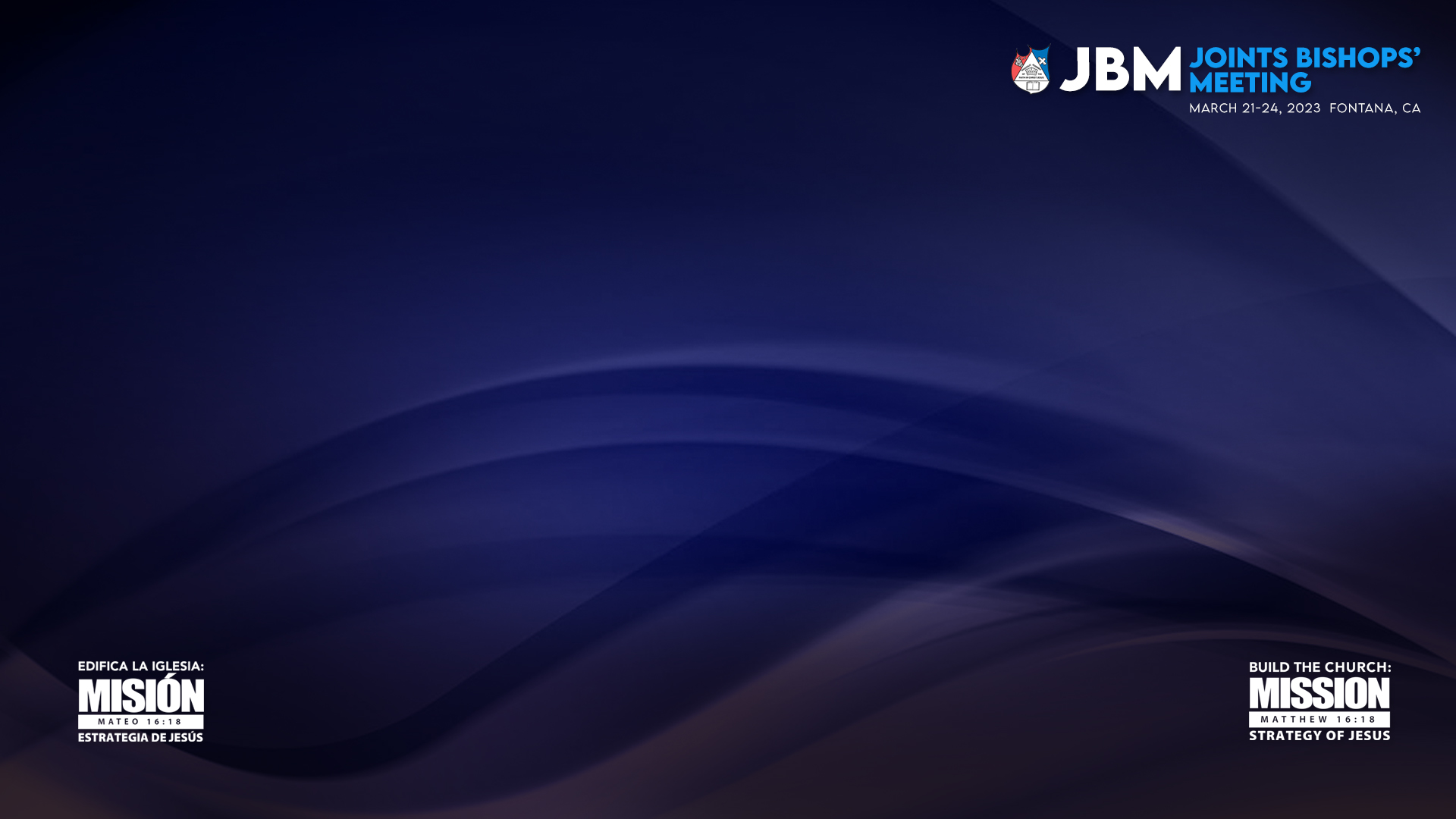 5. Colegio Bíblico Apostólico Internacional.
International Apostolic Bible College.
l)  IABC Censo & Informe financiero global.
En la reunión conjunta de septiembre presentaré un censo administrativo, docente, estudiantil que nos muestre el número real de estudiantes activos y un reporte de finanzas.
[Speaker Notes: l) En la reunión conjunta de septiembre presentaré un censo administrativo, docente, estudiantil que nos muestre el número real de estudiantes activos, un reporte de finanzas que muestre los activos en los campus distritales y un reporte que muestre la infraestructura, los pasivos en los campus distritales.]
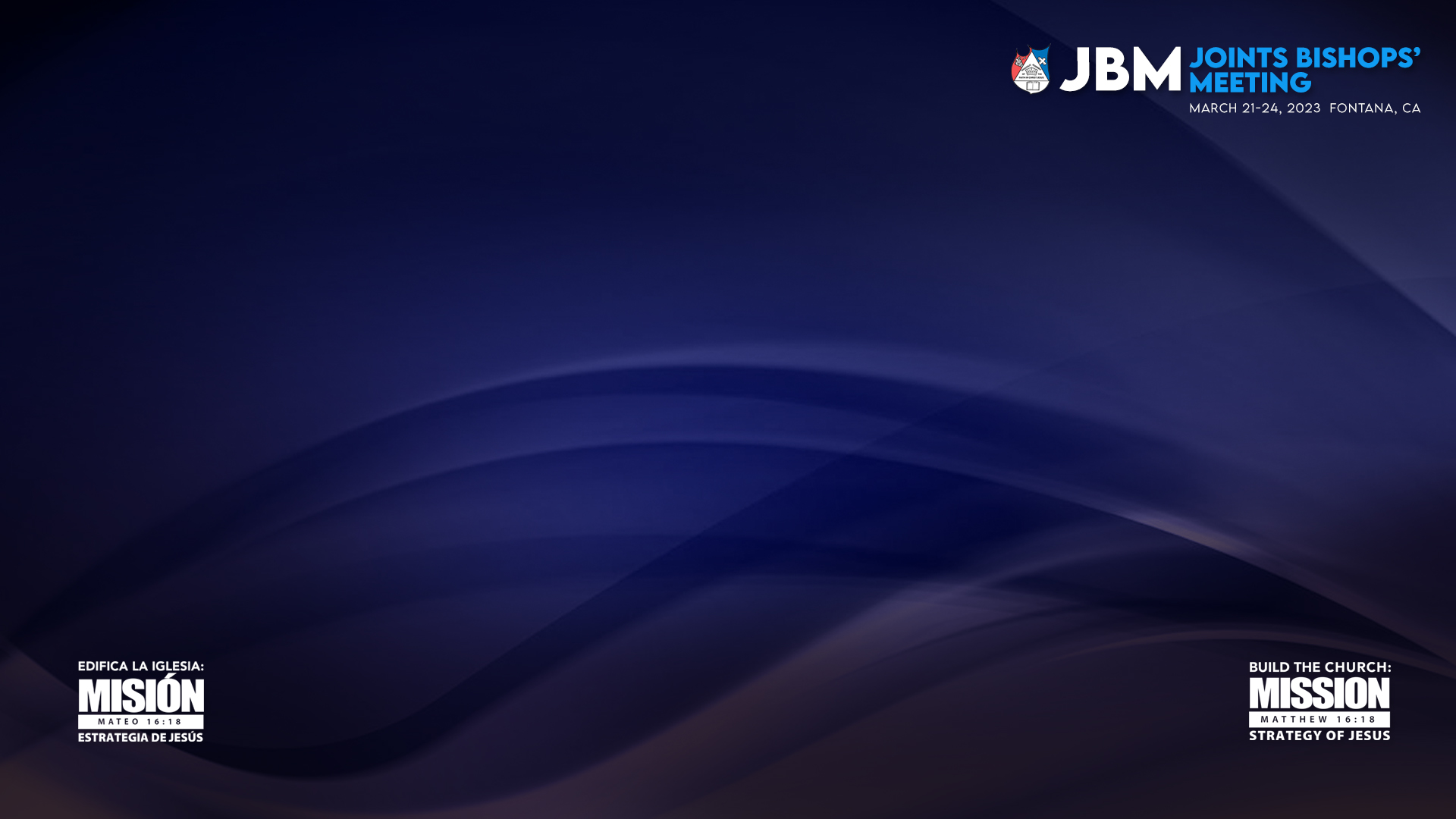 6. Comité de Educación Cristiana.
Christian Education Committee.
Coordinador de Escritores – Libros de Colegio, E. de J. y 
     Adultos.
Coordinador de Escritores – Libros para infantiles, juniors & 
     jóvenes.
-   Coordinador de Talleres & Seminarios.
-   Coordinador de Redes Sociales.
-   Director de Apostolic Homeschooling Network.
-   Director de Apostolic Christian Schools Network..
[Speaker Notes: 6. Comité de Educación Cristiana. Se organizará un Comité conforme al Art. 19, Inciso III.
 
ARTÍCULO 19
ATRIBUCIONES DEL OBISPO SECRETARIO DE EDUCACIÓN CRISTIANA
III. Para responder a las exigencias de la Secretaría de Educación Cristiana, se organizará un comité que funcionará de acuerdo con los reglamentos aprobados por las Convenciones Generales o la Mesa Directiva General.
 
- Coordinador de Escritores – Libros de Colegio, E. de J. y Adultos.
- Coordinador de Escritores – Libros para infantiles, juniors & jóvenes.
- Coordinador de Talleres & Seminarios.
- Coordinador de Redes Sociales.
- Director de Apostolic Homeschooling Network.
- Director de Apostolic Christian Schools Network.]
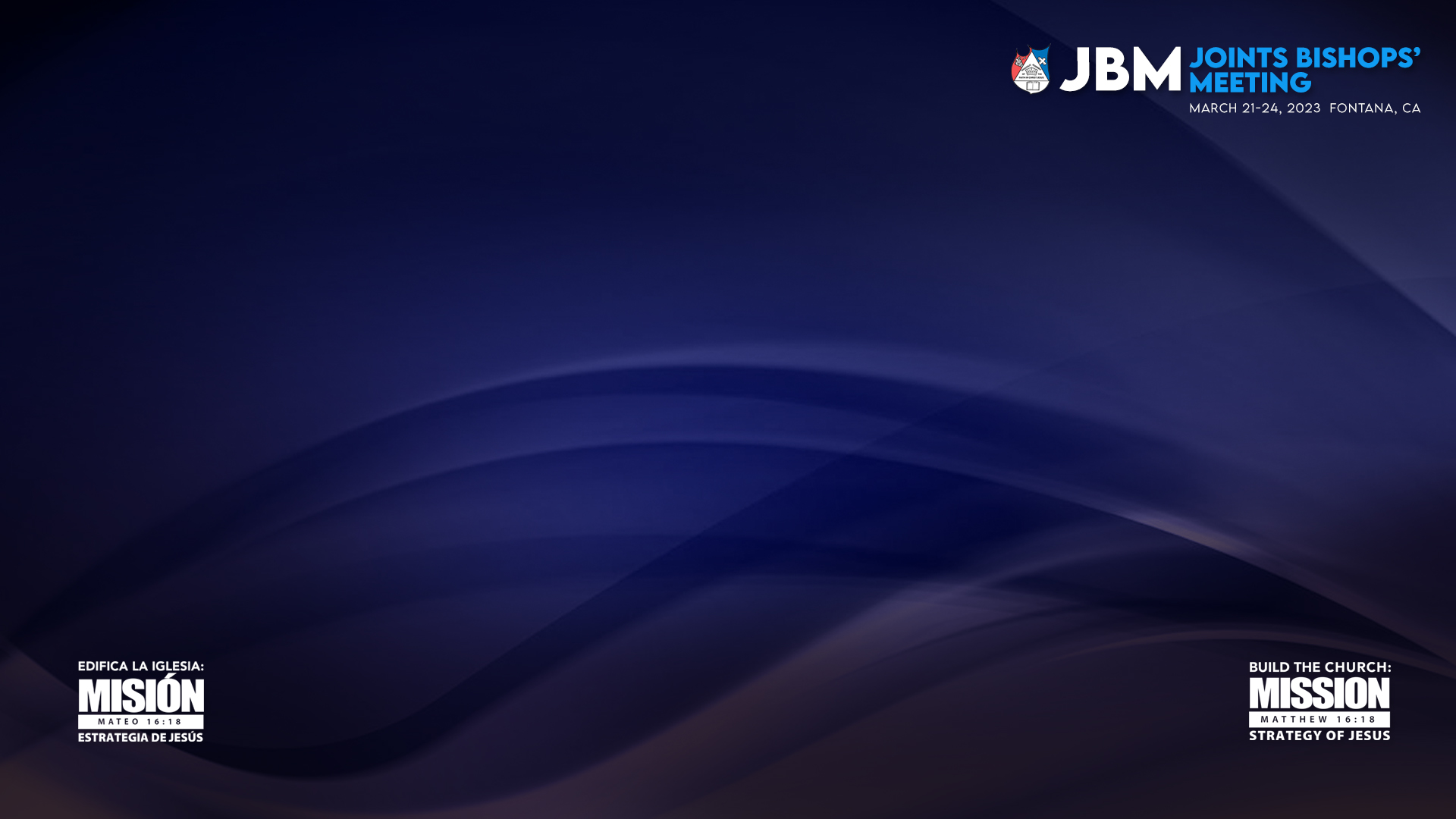 7) Christian Education for the Local Church Children Ministry.
Children Ministry - Seminarios online. Estaremos dando las fechas para un entrenamiento anual que vamos a impartir vía online para fortalecer y apoyar los directores del ministerio infantil en las iglesias locales.
[Speaker Notes: 7) Children Ministry - Seminarios online. Estaremos dando las fechas para un entrenamiento anual que vamos a impartir vía online para fortalecer y apoyar los directores del ministerio infantil en las iglesias locales.]
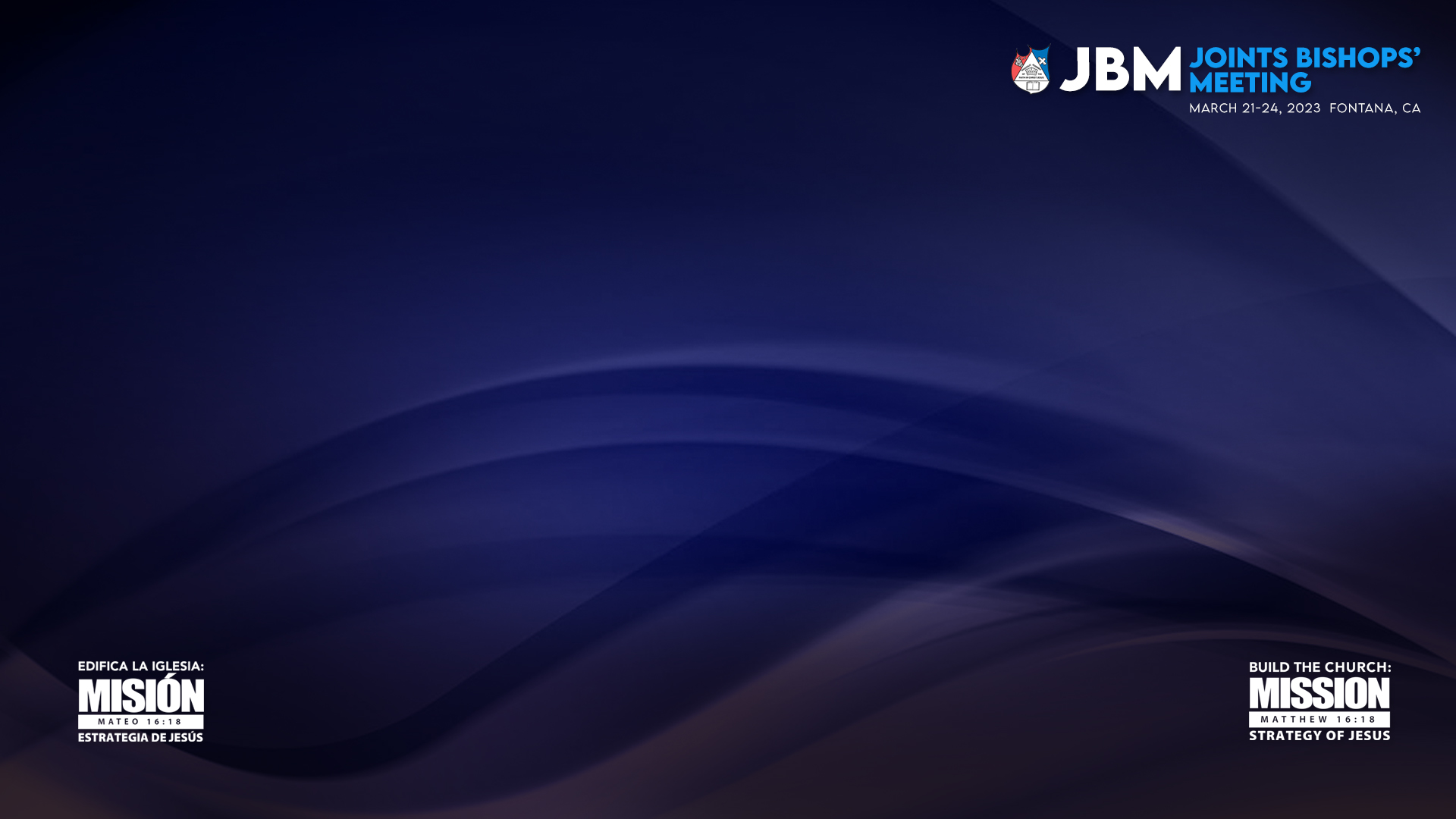 8. Programas de Maestría y Doctorado.
Master's and Doctorate Programs.
Convenios académicos con Seminarios Teológicos.
[Speaker Notes: 8. Programas de Maestría y Doctorado. Al momento continuamos la relación académica a través de los convenios administrativos alacanzados en pasadas administraciones, específicamente con el Seminario McCormik y Urshan. 
 
Estamos por graduar en el mes de Mayo a un grupo con el programa doctoral y otro en el programa de certificación, a quienes de antemano felicitamos. 
NUEVO PROGRAMA DE MAESTRÍA – 100% REMOTE
Iniciaremos en otoño un nuevo programa completamente “Remote”. Quiere decir que los estudiantes no tendrán que viajar a Chicago, IL., ni una sola vez, más que para su graduación que tampoco es obligatorio. Esto quiere decir que se ahorraran, los costos de vuelos de avión, renta de hotel por dos semanas, viáticos y alimentos por dos semanas, renta de vehículo o trasporte, el tener que estar fuera de casa dos semanas completas en cada intensivo, etc. Es un programa muy eficiente para aquellos que quisieron estudiar antes, pero por lo antes mencionado no tenían el tiempo o las finanzas suficientes. Ahora a través de este programa será posible. Estamos esperando un grupo grande de estudiantes. Para fortalecer nuestras raíces apostólicas en los estudiantes de posgrado, aquellos que califiquen bajo este programa de becas, se comprometerán a recibir después de cada lección una tutoría vía zoom que muestre nuestra perspectiva apostólica.]
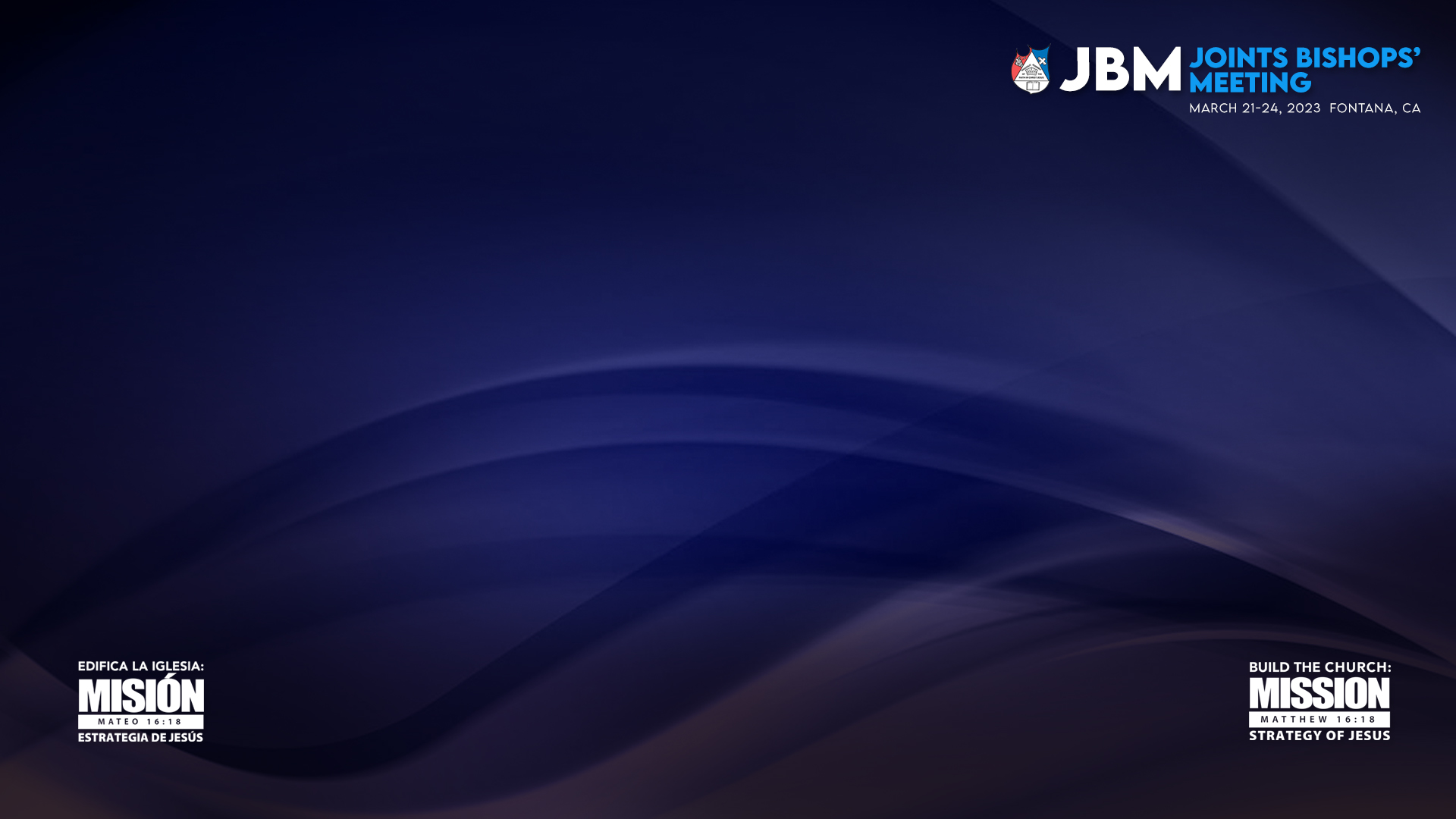 9. Escuela de Formación Pastoral 2023.
School of Pastoral Formation 2023
Consejero: Obispo Presidente Felipe Salazar,
Director General: Obispo Armando Tamez,
Director de Operaciones: Obispo Jesse Valdez, 
Coordinador: Obispo Jesse Rodríguez, 
Coordinadora de Mujeres: Nelly Tamez, 
Lugar: Fontana, CA.
Fecha: Junio 12-16, 2023.
[Speaker Notes: 9. Escuela de Pastores & Plantadores 2023. 
Consejero: Obispo Presidente Felipe Salazar; Director General: Obispo Armando Tamez; Director de Operaciones: Obispo Jesse Valdez, Coordinador: Obispo Jesse Rodríguez. Coordinadora de Mujeres: Nelly Tamez. Lugar: Fontana, CA., Fecha: Junio 12-16, 2023.  El resto de la información estará en la pagina web de Escuela de Pastores & Plantadores. 

a) Tiene que ser funcional. Buscaremos una combinación de teoría y práctica. Un programa continuo que se extenderá por todo un año. Con conferencias y asignaciones mensuales vía online.  Un nuevo término que expresará la naturaleza de las clases que se impartirán es: 
“EducAcción” – esto es “Educación con Acción”.
 
b) Estamos adoptando una declaración que represente nuestro propósito y la meta que se busca alcanzar. 
Escuela de Pastores & Plantadores
“Llamar, Empoderar y Enviar” — Hechos 13:3

- Llamar - habiendo ayunado y orado,
- Empoderar - les impusieron las manos
- Enviar - y los despidieron.
 
c) El ministro y su esposa se comprometerá a participar:
- 1er. Año: Una semana de entrenamientos (presencial, a menos que se indique lo 
   contrario). 
- Once entrenamientos mensuales vía zoom, que dará continuidad al entrenamiento. 
- 2do. Año: Una semana de entrenamientos (presencial, a menos que se indique lo 
   contrario). 
1ª. SEMANA    ENTRENAMIENTOS MENSUALES - VIA ZOOM     2ª. SEMANA
JUNIO 2023         JULIO 2023 –----------------------– MAYO 2024       JUNIO 2024

d) Observando la importancia del envolvimiento del Pastor y su esposa en el desarrollo de los ministros, en algunos de los entrenamientos mensuales, se solicitará la presencia del Pastor y de su esposa y en otros la presencia del Obispo Supervisor.]
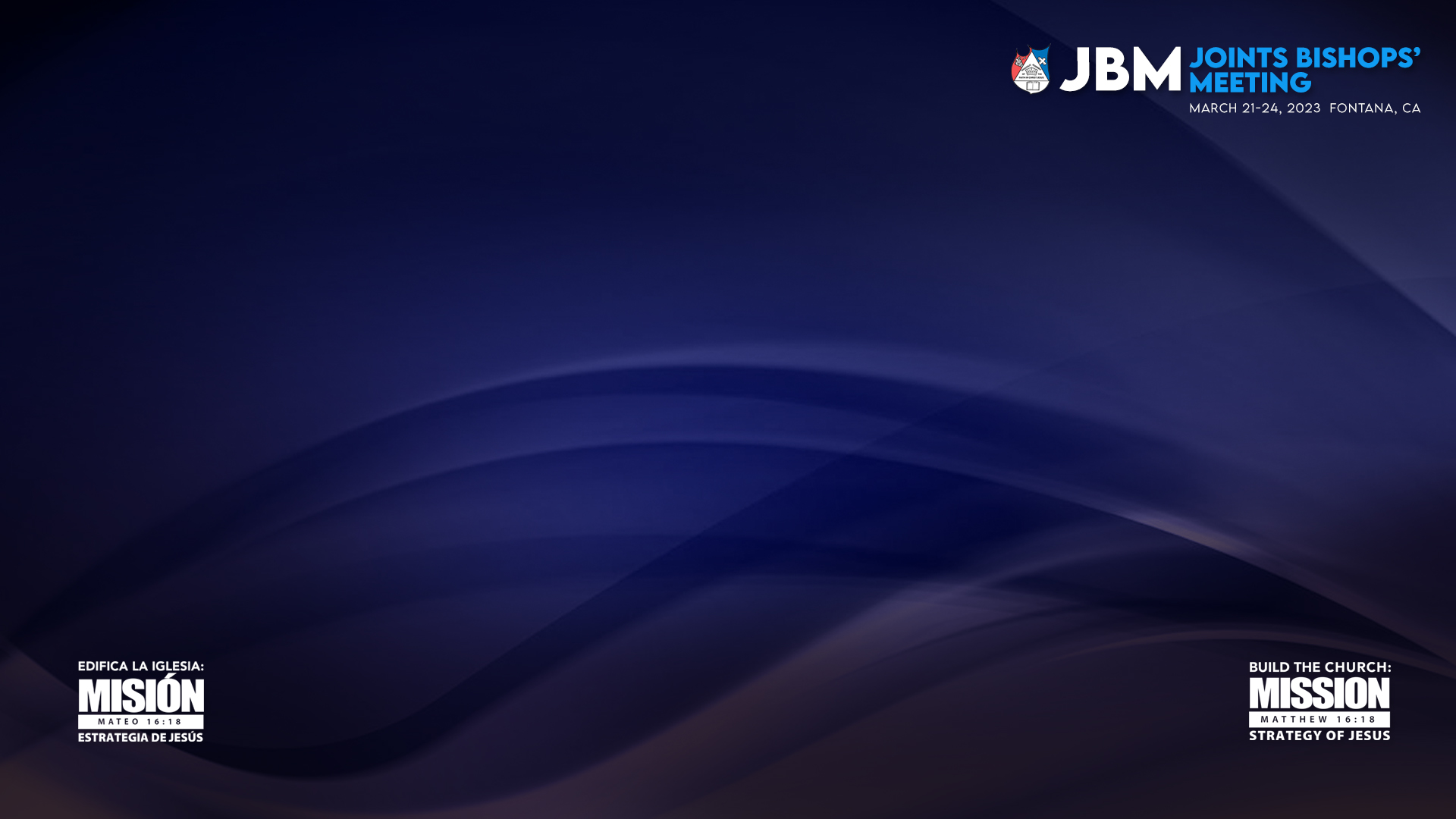 9. Escuela de Formación Pastoral 2023
School of Pastoral Formation 2023
Tiene que ser funcional. Buscaremos una 
combinación de teoría y práctica.

Un nuevo término que expresará la naturaleza 
de las clases que se impartirán es: 

“EducAcción” – esto es “Educación con Acción”.
[Speaker Notes: 9. Escuela de Pastores & Plantadores 2023. 

a) Tiene que ser funcional. Buscaremos una combinación de teoría y práctica. Un programa continuo que se extenderá por todo un año. Con conferencias y asignaciones mensuales vía online.  Un nuevo término que expresará la naturaleza de las clases que se impartirán es: 
“EducAcción” – esto es “Educación con Acción”.
 
b) Estamos adoptando una declaración que represente nuestro propósito y la meta que se busca alcanzar. 
Escuela de Pastores & Plantadores
“Llamar, Empoderar y Enviar” — Hechos 13:3

- Llamar - habiendo ayunado y orado,
- Empoderar - les impusieron las manos
- Enviar - y los despidieron.
 
c) El ministro y su esposa se comprometerá a participar:
- 1er. Año: Una semana de entrenamientos (presencial, a menos que se indique lo 
   contrario). 
- Once entrenamientos mensuales vía zoom, que dará continuidad al entrenamiento. 
- 2do. Año: Una semana de entrenamientos (presencial, a menos que se indique lo 
   contrario). 
1ª. SEMANA    ENTRENAMIENTOS MENSUALES - VIA ZOOM     2ª. SEMANA
JUNIO 2023         JULIO 2023 –----------------------– MAYO 2024       JUNIO 2024

d) Observando la importancia del envolvimiento del Pastor y su esposa en el desarrollo de los ministros, en algunos de los entrenamientos mensuales, se solicitará la presencia del Pastor y de su esposa y en otros la presencia del Obispo Supervisor.]
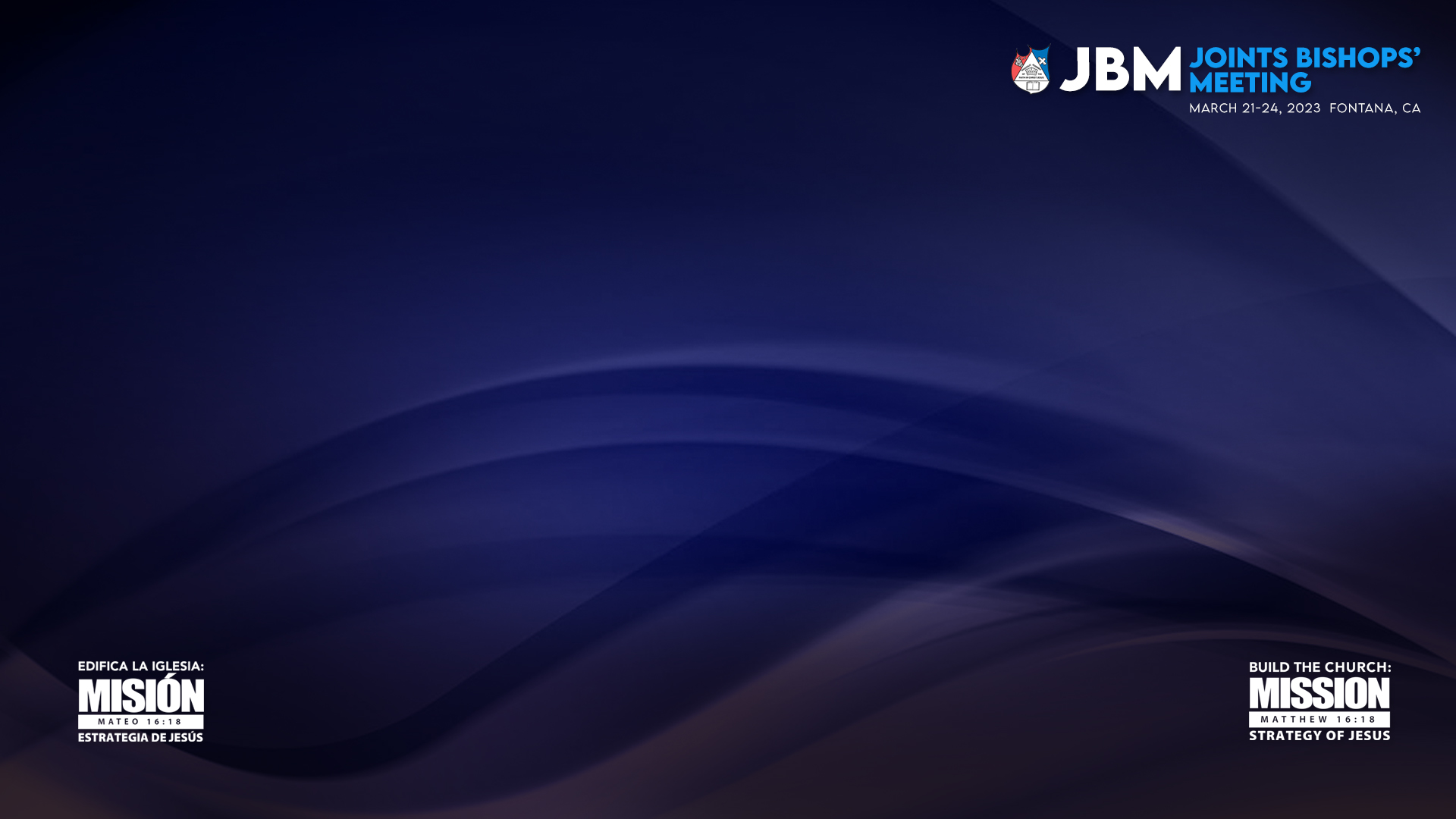 9. Escuela de Pastores & Plantadores 2023.
DECLARACIÓN – DECLARATION
“Llamar, Empoderar y Enviar” — Hechos 13:3

- Llamar - habiendo ayunado y orado,
- Empoderar - les impusieron las manos
- Enviar - y los despidieron.
[Speaker Notes: 9. Escuela de Pastores & Plantadores 2023. 
 
b) Estamos adoptando una declaración que represente nuestro propósito y la meta que se busca alcanzar. 
Escuela de Pastores & Plantadores
“Llamar, Empoderar y Enviar” — Hechos 13:3

- Llamar - habiendo ayunado y orado,
- Empoderar - les impusieron las manos
- Enviar - y los despidieron.
 
c) El ministro y su esposa se comprometerá a participar:
- 1er. Año: Una semana de entrenamientos (presencial, a menos que se indique lo 
   contrario). 
- Once entrenamientos mensuales vía zoom, que dará continuidad al entrenamiento. 
- 2do. Año: Una semana de entrenamientos (presencial, a menos que se indique lo 
   contrario). 
1ª. SEMANA    ENTRENAMIENTOS MENSUALES - VIA ZOOM     2ª. SEMANA
JUNIO 2023         JULIO 2023 –----------------------– MAYO 2024       JUNIO 2024

d) Observando la importancia del envolvimiento del Pastor y su esposa en el desarrollo de los ministros, en algunos de los entrenamientos mensuales, se solicitará la presencia del Pastor y de su esposa y en otros la presencia del Obispo Supervisor.]
CUADRO ACADÉMICO APOSTÓLICO
[Speaker Notes: 10. CUADRO ACADEMICO APOSTOLICO. Los Cuadros de enseñanza y aprendizaje son modelos de  diseño que sirven para seleccionar los cursos basados en las expectativas evaluaciones que ayudan a los profesores a alinear los objetivos de aprendizaje con las actividades del aula, crear entornos motivadores e inclusivos e integrar la evaluación en el aprendizaje.

El Marco Académico es un recurso integral que contiene expectativas académicas específicas del contenido y prácticas esenciales para apoyar a los educadores en la toma de decisiones pedagógicas. Está pensado para ser utilizado durante la planificación de las lecciones, la reflexión sobre la implementación de los planes de lecciones, el desarrollo profesional en toda un Colegio, los recorridos de instrucción, el desarrollo profesional en red, el desarrollo profesional basado en la escuela y el tiempo de planificación común. Será un documento vivo que se actualizará en distintos momentos del año escolar.]
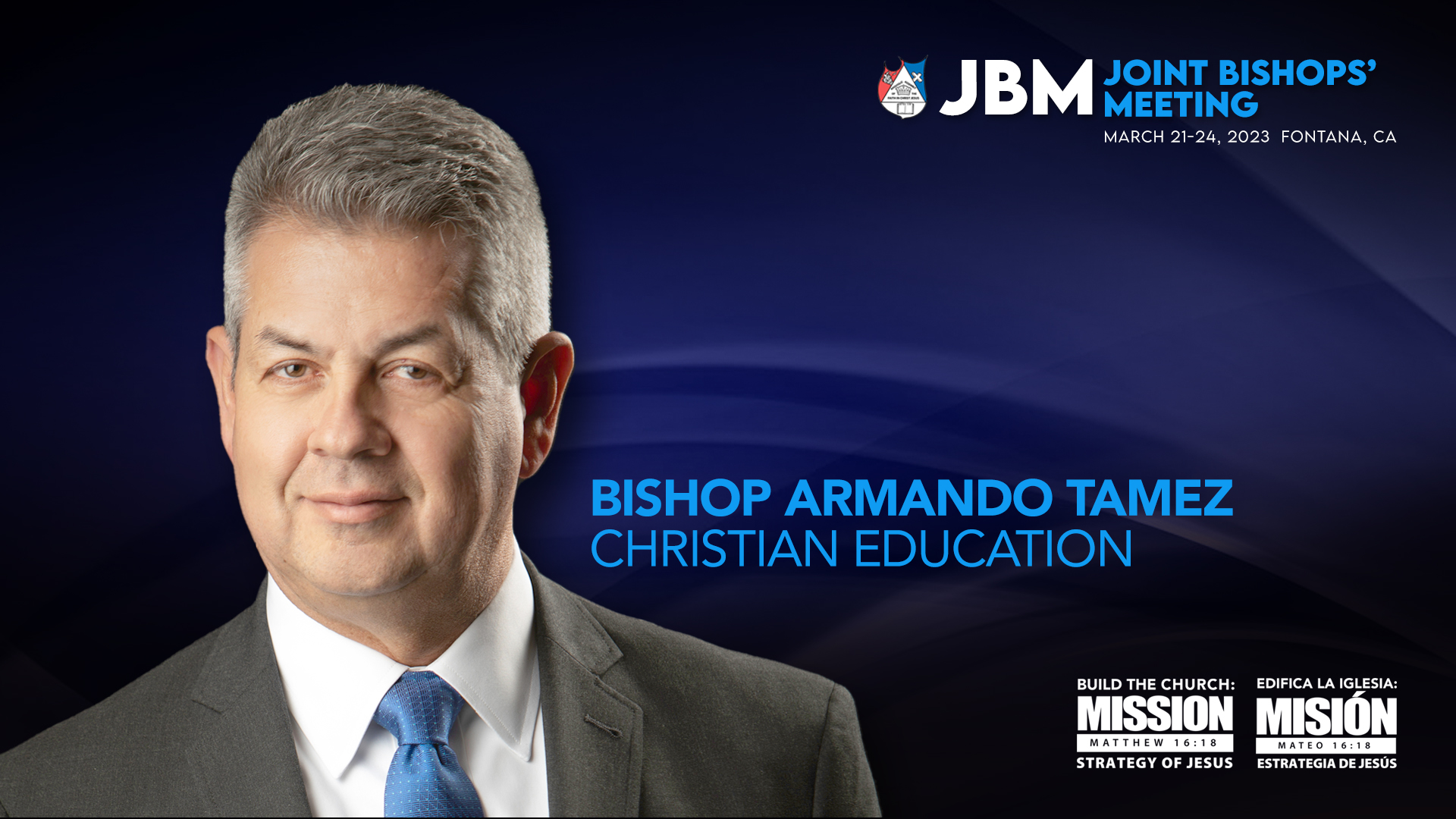 ¡MUCHAS GRACIAS!
THANK YOU!
[Speaker Notes: Importante: Se enviará una descripción de propósito de SOPP a todos los Pastores, enfatizando las metas de plantación de nuevas obras pronosticadas para los próximos cuatro años y motivarlos a participar a través de sus ministros. El documento obra-misión-iglesia describe el proceso de abrir una “célula obra” y los ministros recomendados para la Escuela de Pastores & Plantadores son la mejor opción para que la Asamblea Apostólica en USA cruce la barrera de las 1000 congregaciones en este periodo administrativo. 
 
Nuestro Obispo Presidente Felipe Salazar y la Mesa Directiva General creemos que esto se puede lograr, si te unes a la Visión “Edifica la Iglesia: Misión” y envías a un ministro que pueda tomar el reto. Desde hoy te digo en la próxima Convención General 2026 estaremos celebrando y declarando – ¡Unidos, lo logramos!
 
 
Para concluir, estimados compañeros para granes retos, lideres grandes como ustedes; el proyecto de la Secretaria de Educación Cristiana es gigantesco, es como una gran muralla para escalar o un gran mar cruzar; pero nosotros ya sabemos quién derrumba gigantes; las murallas las hace polvo y los mares abre para que su pueblo pase en seco. 
 
Obispo Presidente Felipe Salazar cuente con todo el apoyo, recursos, administración, liderazgo y compromiso de un servidor y de la Secretaría de Educación Cristiana para lograr que la visión que Dios ha puesto en su corazón se realice, en el nombre de Cristo Jesús. 
 
A mis Compañeros dentro y fuera del país, gracias por sus oraciones, por su apoyo, su sincera amistad y por creer que estamos en el mejor momento, si, la Asamblea Apostólica está en su mejor momento. 
 
“Edifica la Iglesia: Misión”
 
 
Con grandes expectativas, 
 
Obispo Armando Tamez
Secretaría de Educación Cristiana
“El medio más poderoso de trasformación: La Educación”]